Flow of the Session
12:00 - 12:30

LUNCH
8:00 - 12:00
Introduction to the  
Pedagogical Flow Map

                              
                                      Stefanie
12:30 - 2:30
NUA Pedagogy of Confidence Online

                              
                                     Robert
2:30 - 4:00
Debriefing, Planning & Next Steps

      
      Linda, Maria, Robert, Stefanie
‹#›
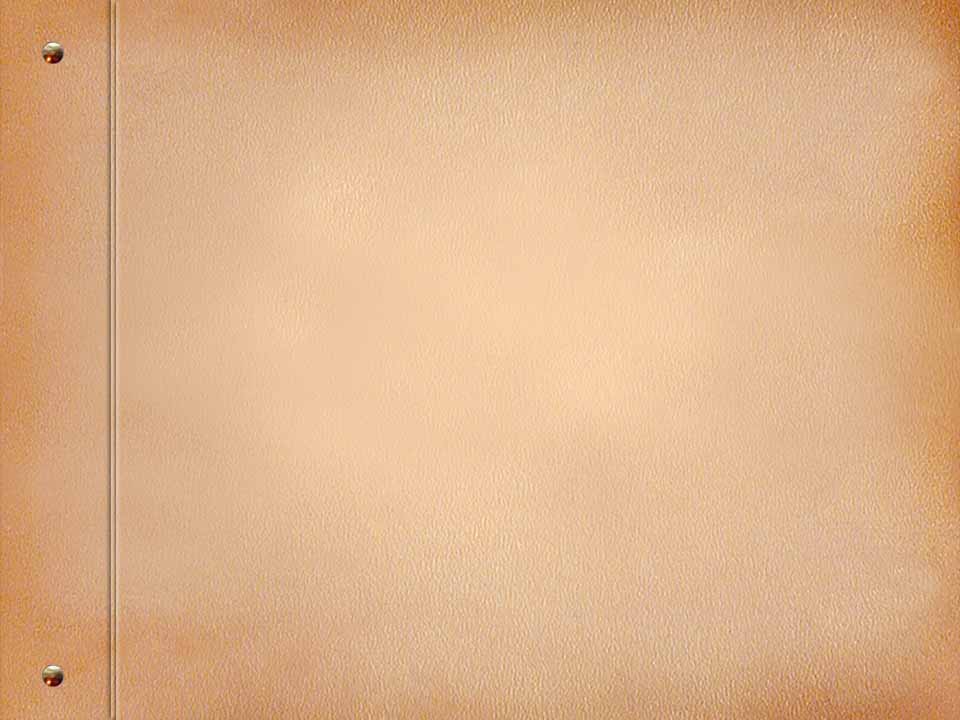 The Pedagogical Flow Map
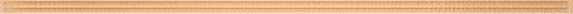 A Journey in Instructional Design
™National Urban Alliance for Effective Education 
Stefanie B. Rome
‹#›
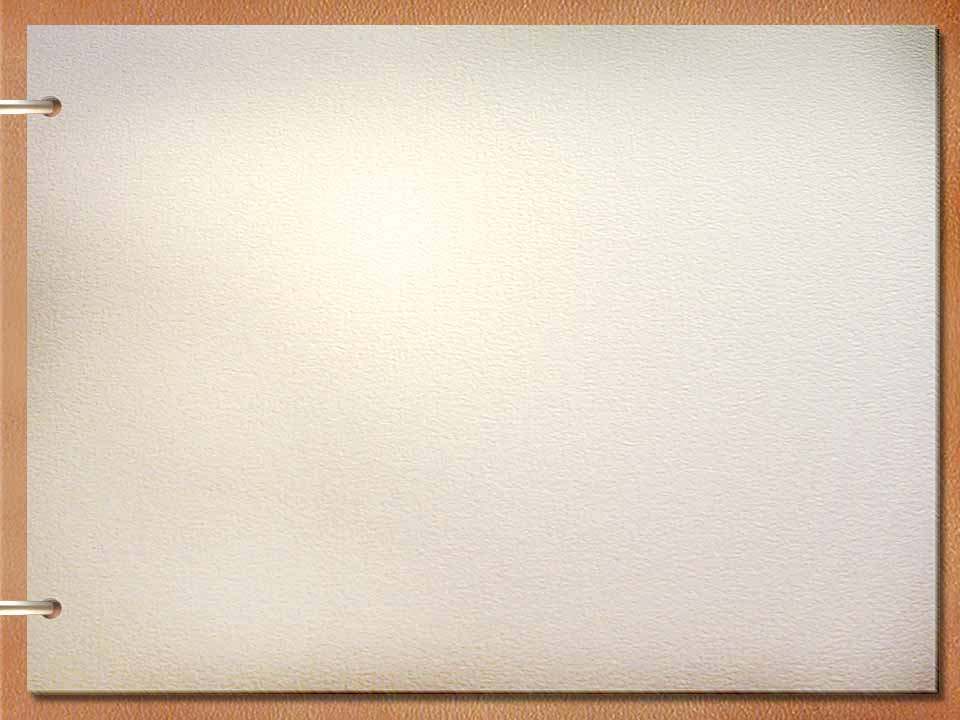 On Scaffolding…
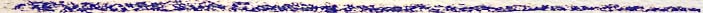 At the beginning of learning, students need a great deal of support; 

Gradually, this support is taken away to allow students to try their independence. This is what Pearson (1985) called the gradual release of responsibility. 

If students are unable to achieve independence, the teacher brings back the support system to help students experience success until they are able to achieve independence (J.D. Cooper, 1993).
‹#›
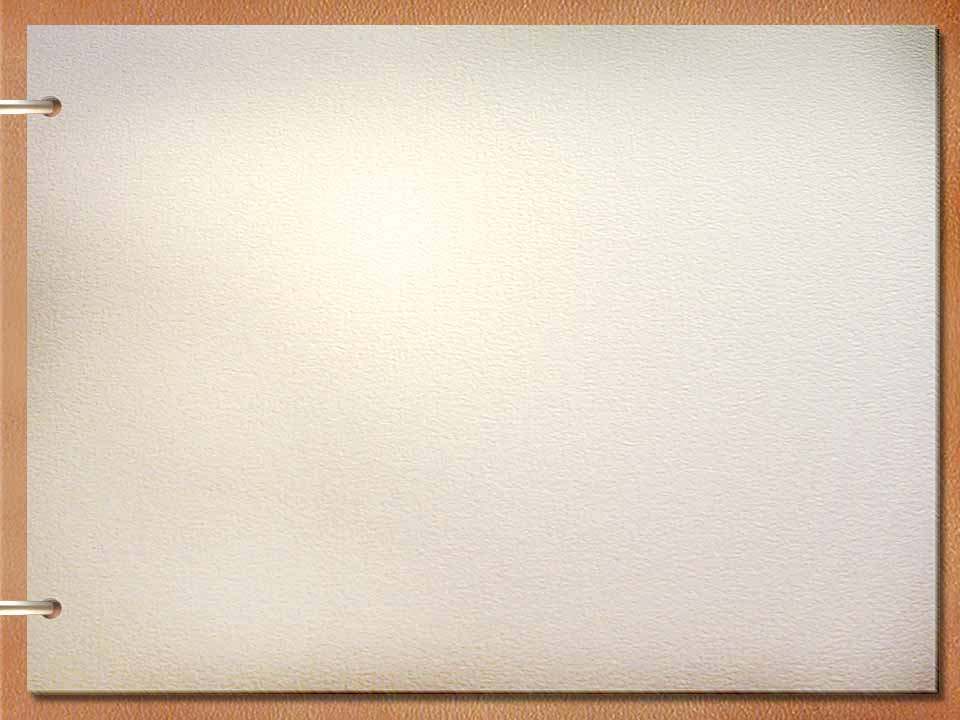 3 Critical Systems
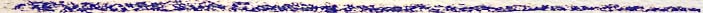 Teacher to Student-Student to Teacher

Teacher to Content (Standards)

Teacher to Delivery System
‹#›
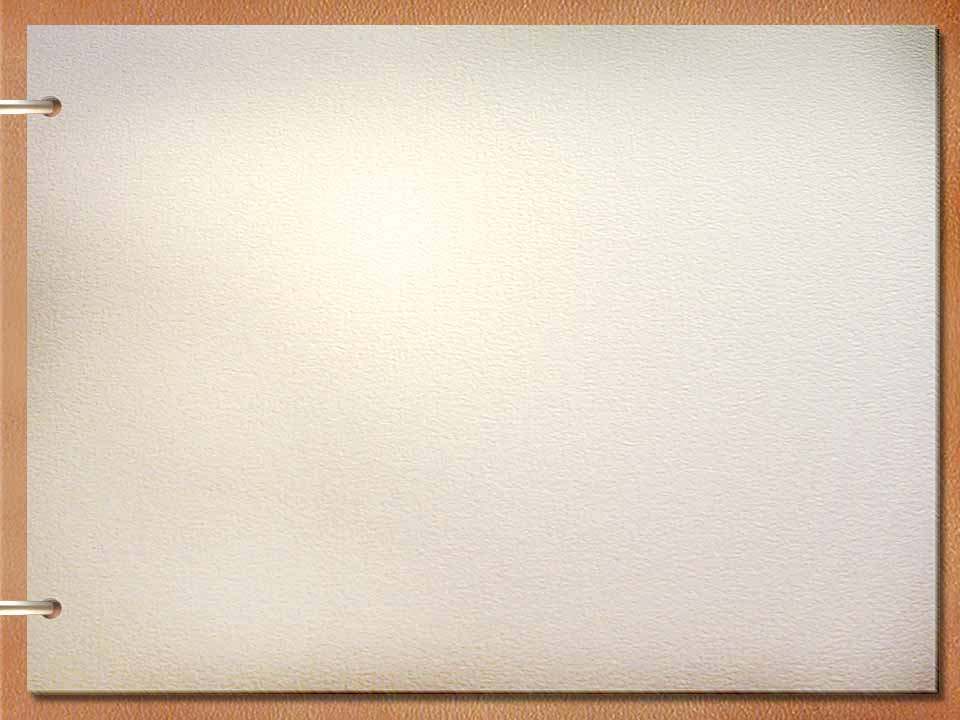 Introduction
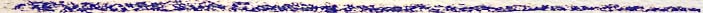 Standards:  Students will be able to describe a character using adjectives by identifying traits and qualities of the character.

Assessment:  After experiencing a text, students will describe a person using adjectives,  
providing evidence from text to support their descriptors, synthesize information in written form,  and transfer learning to a new genre.
‹#›
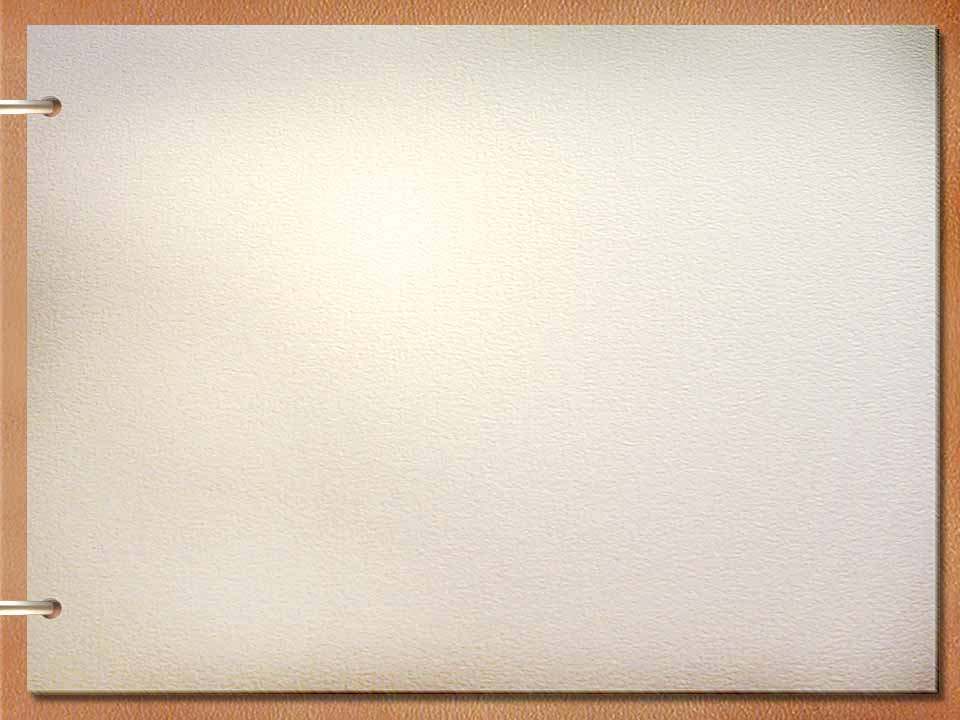 On Concepts…
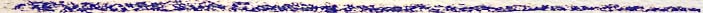 “Concepts are deep and essential understandings those understandings that drive us and govern our sense of purpose.”  - Caine and Caine

“Deep knowledge transfers across time and cultures and provides a conceptual structure for thinking about related and new ideas.” - H. Lynn Erikson
‹#›
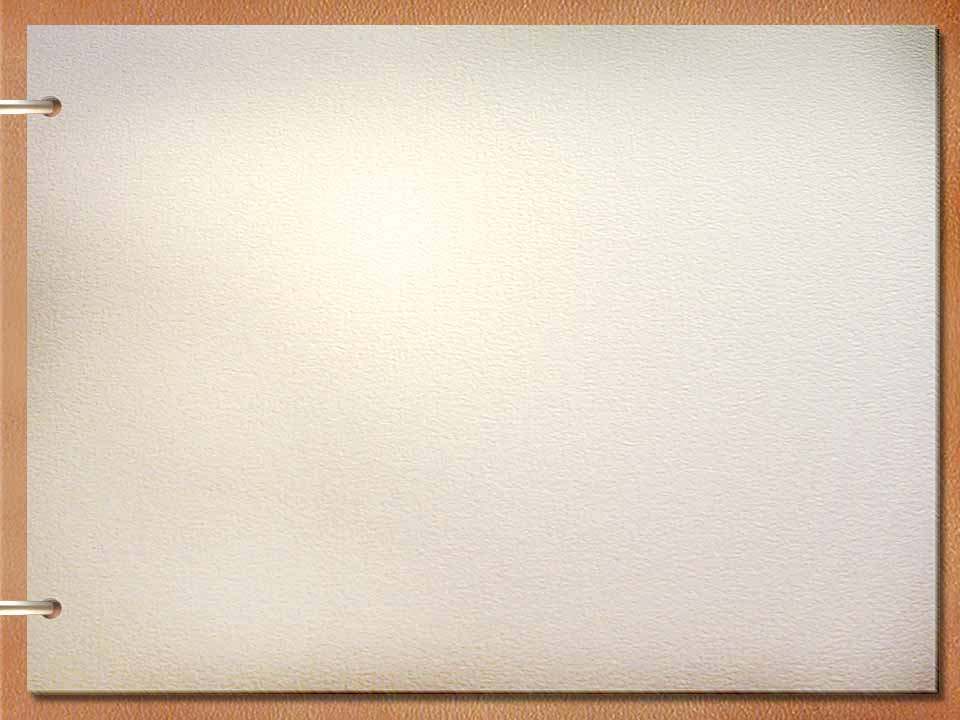 On Teaching Conceptually…
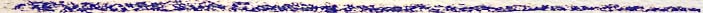 Higher complexity moves from facts to concepts for enduring understanding
Higher complexity requires critical, conceptual,  and creative thinking
Topic-based/Fact-based curriculum is boring 
In a thinking classroom, facts become tools to develop concepts and generalizations and become building blocks to support conceptual learning.
As factual coverage increases, conceptual engagement decreases…along with motivation for learning.”
Motivation is intrinsically generated by the conceptual mind.
‹#›
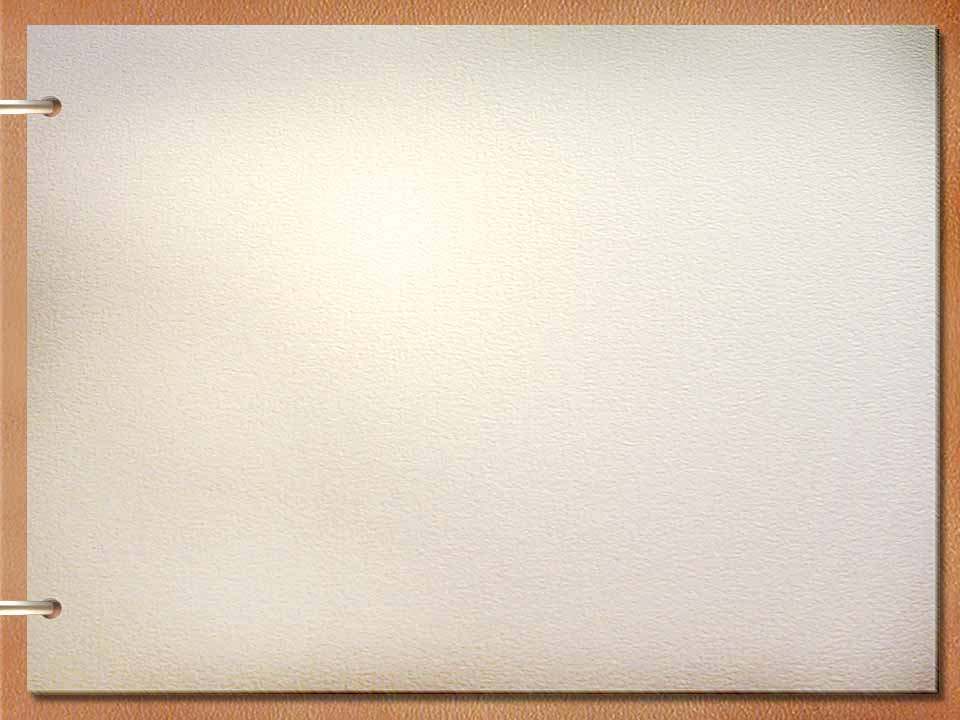 Concept Development
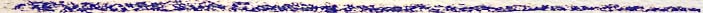 Concept: Resilience

Strategy: Circle Map & Frame
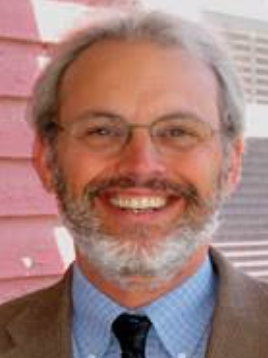 www.thinkingfoundation.org
www.designsforthinking
www.thinkingschoolsinternational.com
‹#›
Resilience
Behaviors
Characteristics
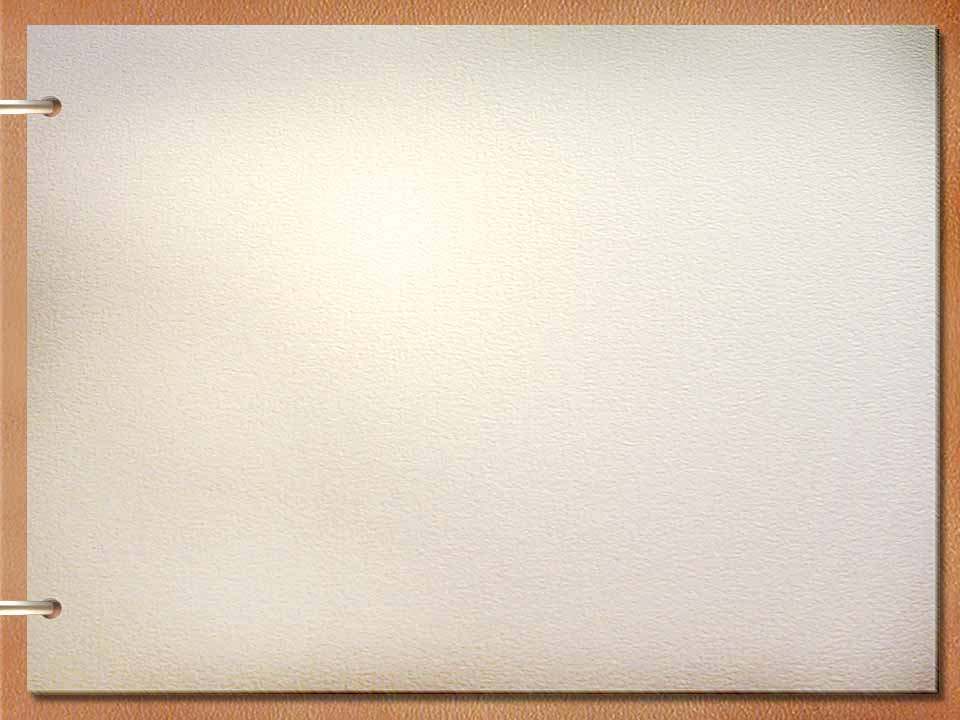 The Power of Vocabulary
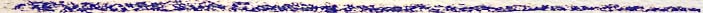 Researchers estimate a difference of from 4,500 to 5,400 words for underachievers in school versus high achievers. -Hart and Risley 
Adequate reading comprehension depends on a person knowing the meaning of between 90 and 95 percent of the words in a text.
Those who know 90 percent of the words in a text will understand its meaning and, because they understand, they will also begin to learn the other 10 percent. -Hirsh
‹#›
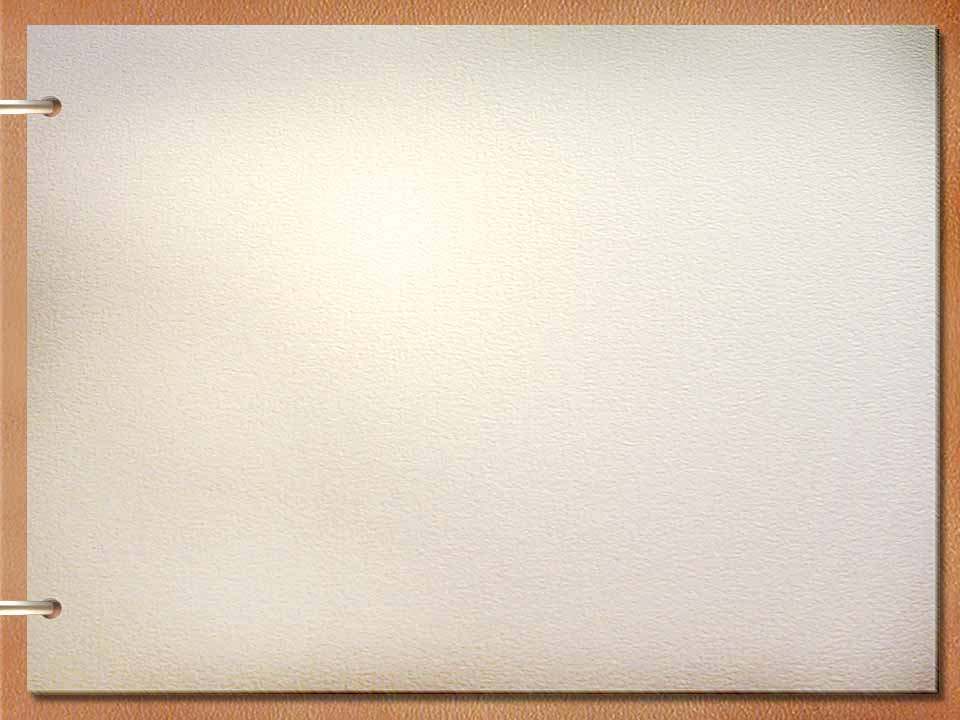 On Vocabulary Development
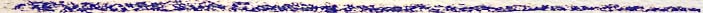 Nagy summarizes the research on effective vocabulary teaching as coming down to three critical notions: Integration, Repetition, and Meaningful Use.

Integration: connecting new vocabulary to prior knowledge

Repetition: encountering/using the word/concept many times 

Meaningful use: multiple opportunities to use new words in reading, writing and discussion.
‹#›
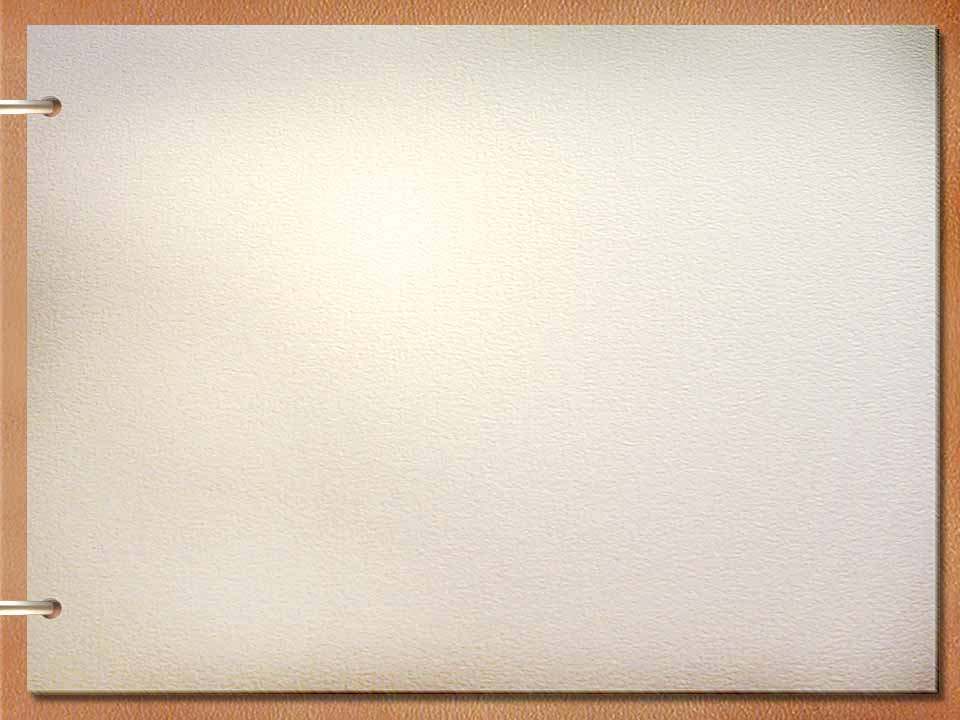 Vocabulary Development
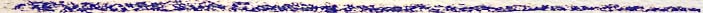 Words:    resilience, confidence, remarkable, conquer, deft, attitude, assault, limit

Strategy: Dancing Definitions
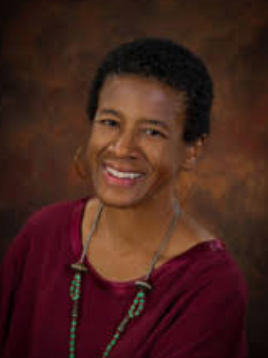 http://successfulteachers.com
‹#›
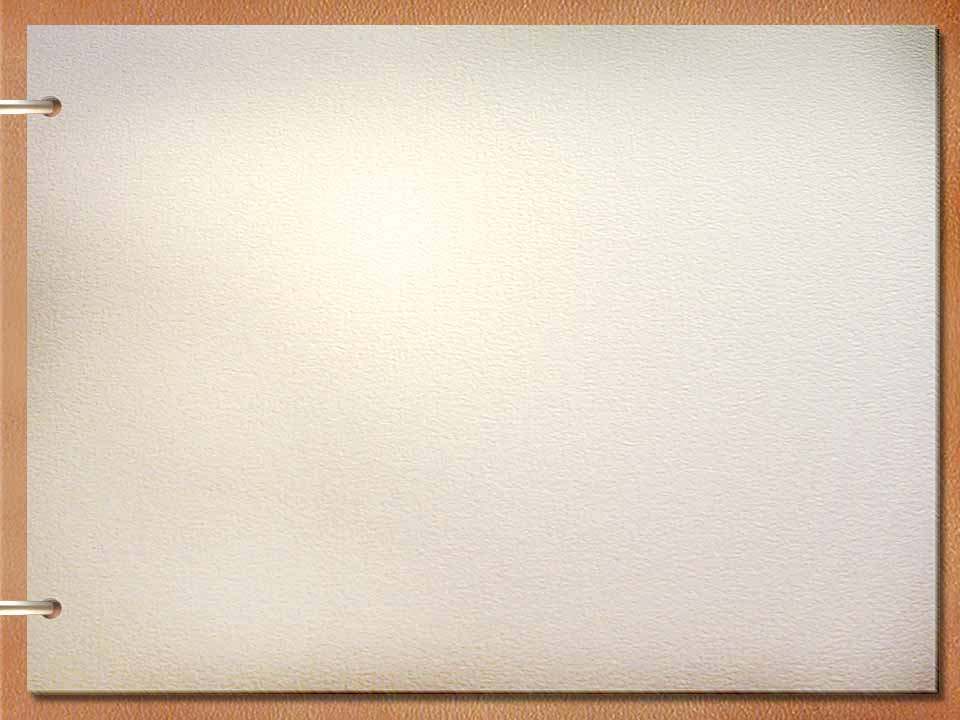 Dancing Definitions
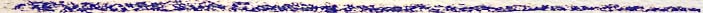 The Teaching Part
Questioning 
Scaffolding


It’s all about  
INQUIRY
The Mastery Part
Recitation 
Repetition


It’s all about 
INTERNALIZATION
‹#›
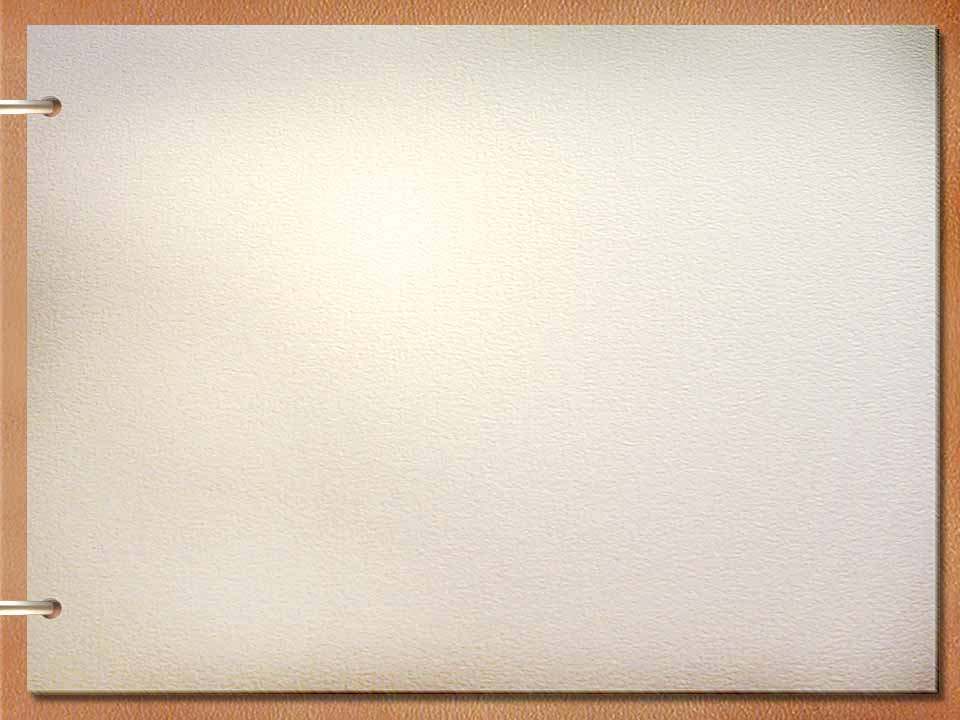 Dancing Definitions
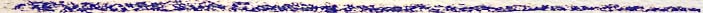 The Steps:
Teacher identifies 10 -15 words from the text that students may struggle with the meaning of.
Teacher looks up the words in the dictionary
Teacher “reworks” the definitions so that they  have some rhythm and flow
Teacher creates Dancing Definitions charts
‹#›
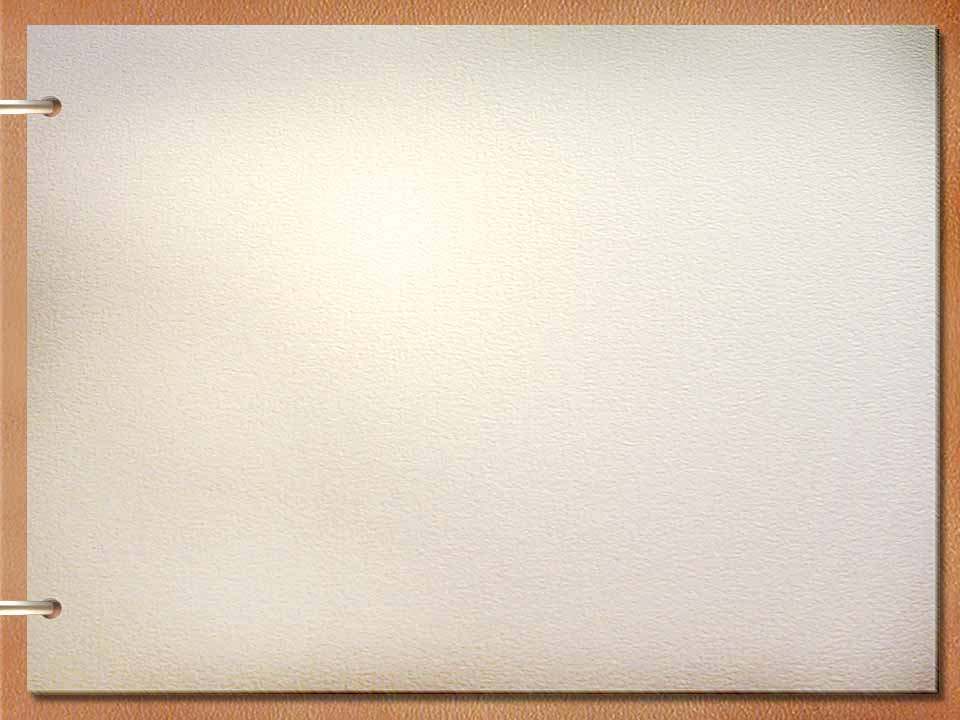 On Skill Development…
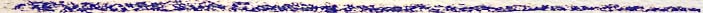 “Once cognitive skills are taught and cultural experiences are enriched, even the most underperforming individuals can extend their intellectual powers dramatically.”
						-Dr. Reuven Feuerstein
‹#›
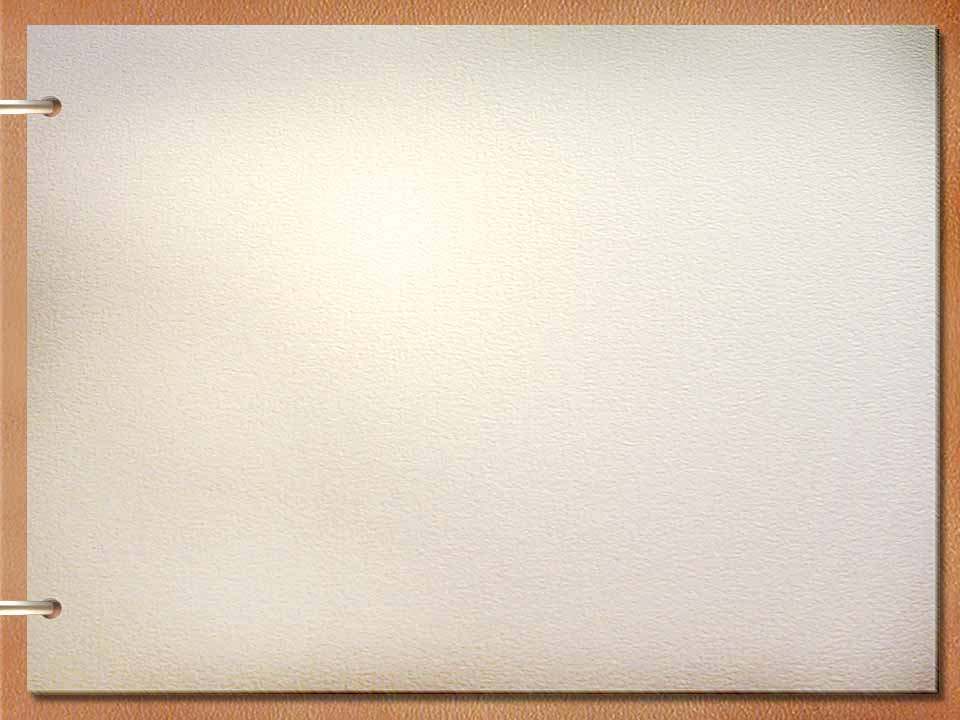 Skill Development
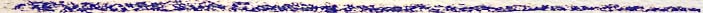 new strategies/familiar content
‹#›
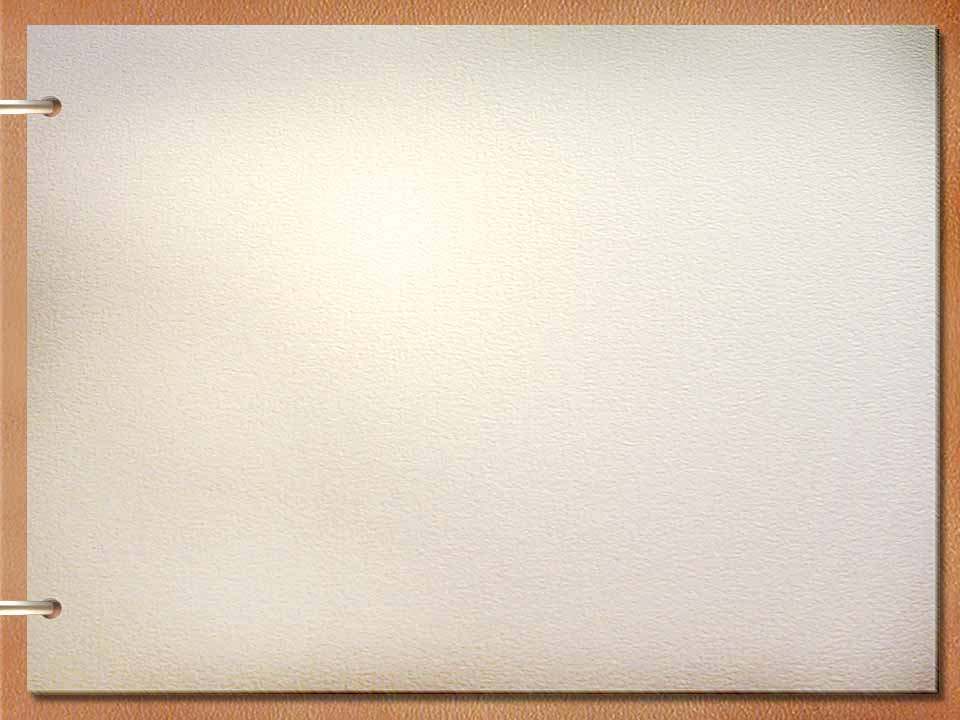 Skill Development
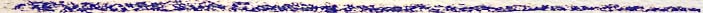 EXPLICIT STRATEGY/SKILL INSTRUCTION

Skills: Describe, Provide Evidence, Synthesize, Transfer (Genre Switching)

Strategies: Bubble Map, Frame, Quick Write, WWWW&H
‹#›
Introduce The Text (Guided Practice)
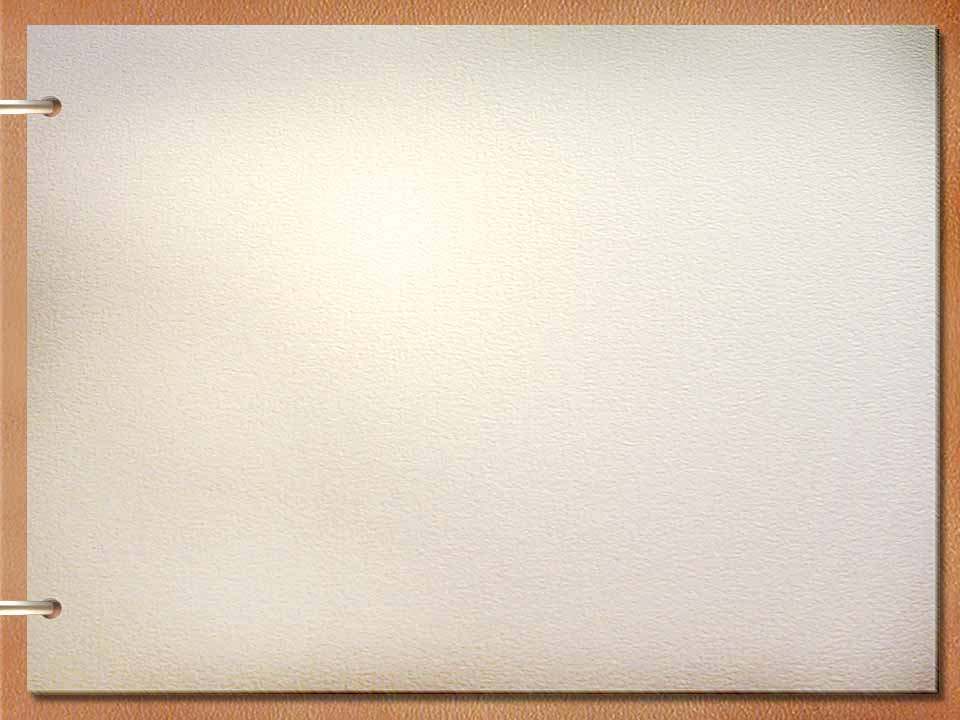 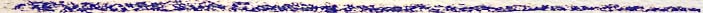 Text: Amazing Story
Strategies: 
Key Word Prediction	
View & Capture
Bubble Map & Frame
Metacognition Frame
Genre Switching (WWWW&H)
‹#›
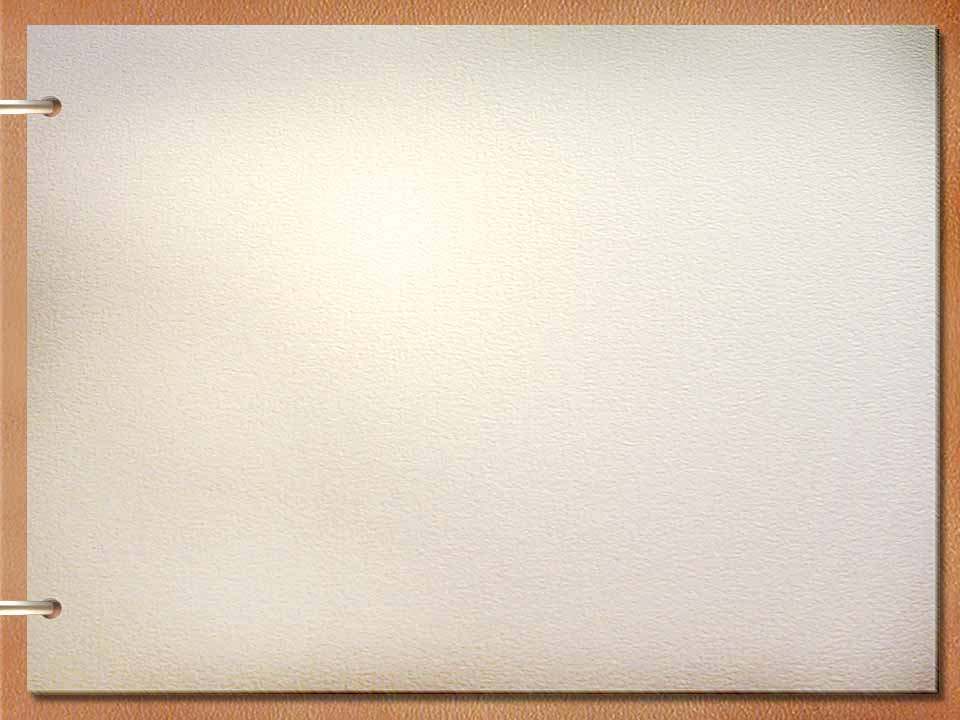 Key Word Prediction
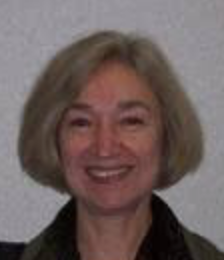 Denise Nessel https://www.nuatc.org/denise-nessel-ph-d/
Amazing Story
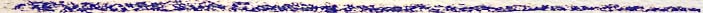 confidence                 skates
   assault          2                dolphins
           14            Ben           pride
confidence                 sound           smell
      trash can         car             touch
      car                              fearless
  5                     echolocation
‹#›
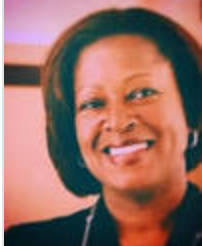 Stefanie Rome
scbrome320@gmail.com
nuatc.org
View & Capture
We will view the video text twice
Just take it in
View & Capture:
Write or draw examples from the text that demonstrate each of the ideas in your View & Capture frame.
Share what you captured with your partner.
Participate in the whole group discussion.
‹#›
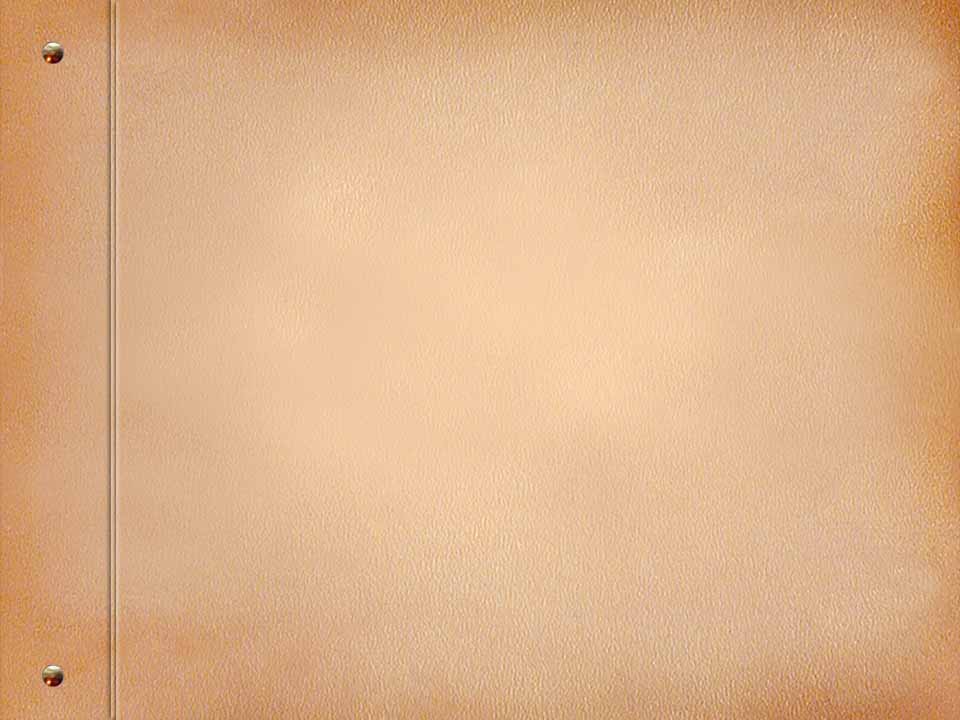 Amazing Story Video
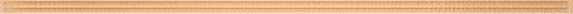 ‹#›
View & Capture FrameWrite or draw examples from the text that demonstrate evidence of the ideas in each box from main character’s life
‹#›
Bubble Map Describing Ben Underwood
Textual evidence
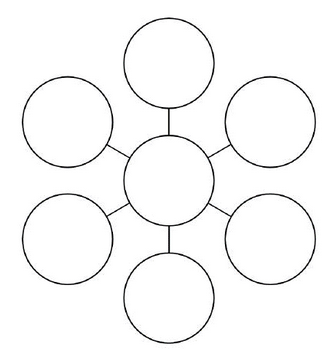 adjective
Textual evidence
Textual evidence
adjective
adjective
Ben 
Underwood
adjective
adjective
adjective
Textual evidence
Textual evidence
Textual evidence
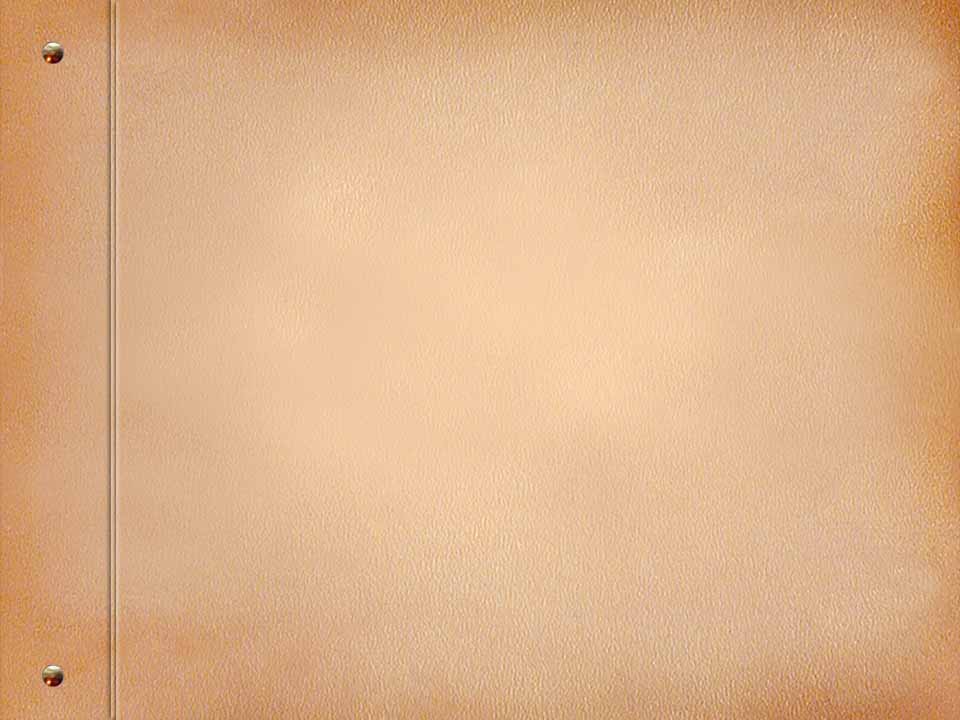 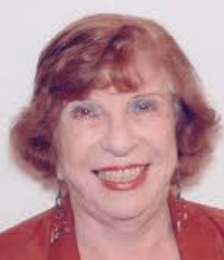 Metacognition Frame
Evelyn Rothstein
              https://us.sagepub.com/en-us/nam/author/evelyn-b-rothstein
I know I know something about ____________________.

First, ________________________________________.

Second, _______________________________________.

In addition, ____________________________________.

Finally, _______________________________________.

Now you know something that I know about __________.
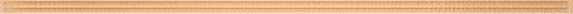 ‹#›
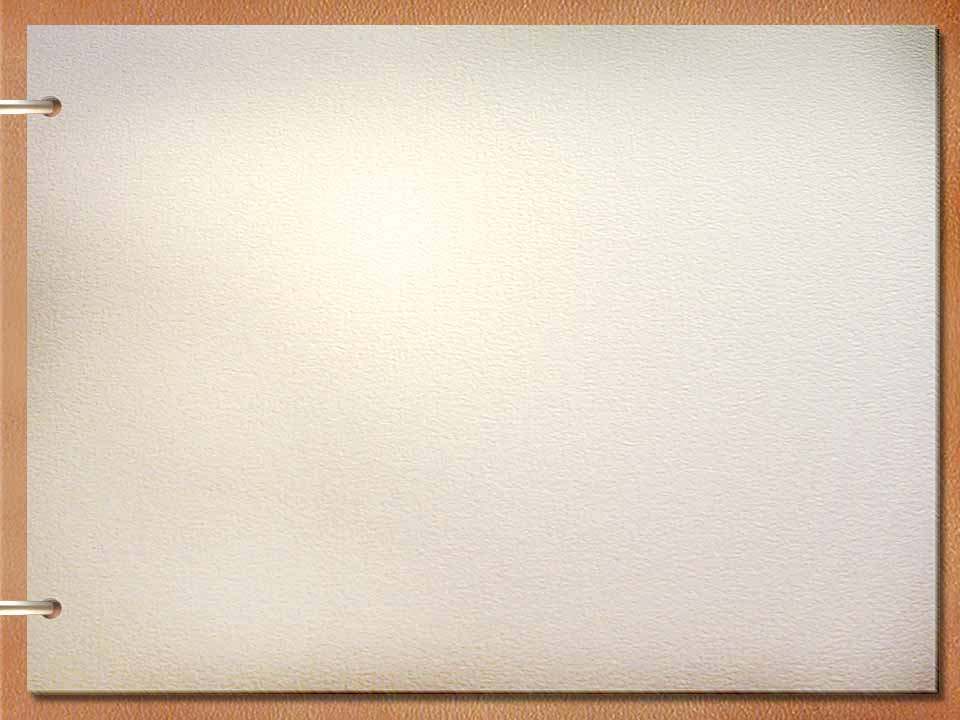 Genre SwitchingWWWW&H
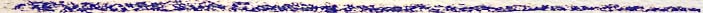 1.  “Who, What, When, Where and How”
2.  “Who, What, When, Where and How”
3. “Who?”    ______________ (4 counts)   	 
4.  “What?” ______________  (4 counts)	
5.  “When”   ______________ (4 counts)	
6.  “Where” ______________  (4 counts)	
7.  “How”     ______________ (4 counts)
8.  “Who, What, When, Where and How”
‹#›
On Mediation
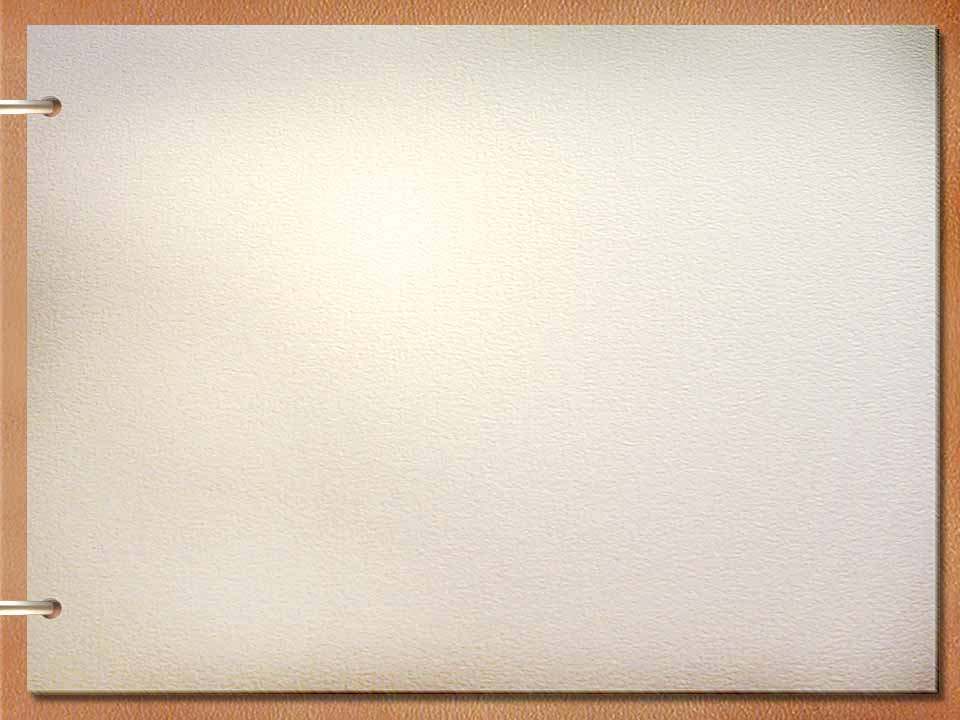 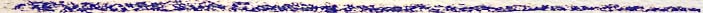 If students are unable to achieve independence, the teacher brings back the support system to help students experience success until they are able to achieve independence (J.D. Cooper, 1993).
‹#›
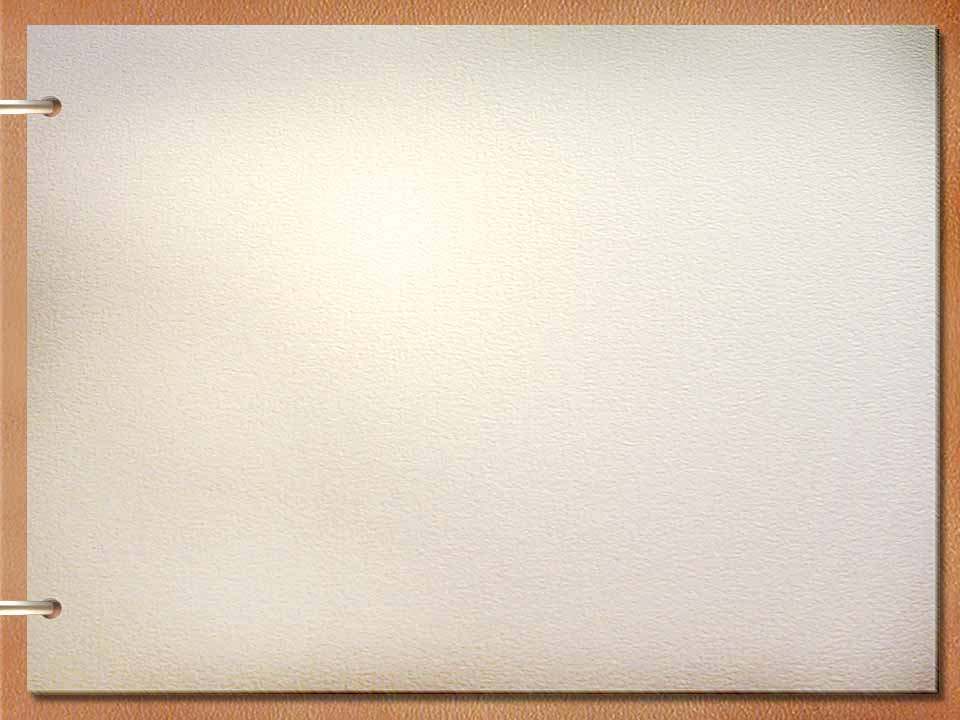 On Mediation (Feuerstein, 1982)
The first role that a classroom teacher can play for students is that of a mediator and facilitator of learning
The teacher is seen as a mediating agent who interposes him or herself between the child and external sources of stimulation
The teacher mediates the world to the child by framing, selecting, focusing, and feeding back environmental experiences in such a way as to produce in him or her appropriate learning sets and habits
The "mediators" of our early learning interpose themselves between us and the world to help make our experiences meaningful.
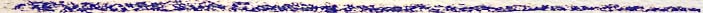 ‹#›
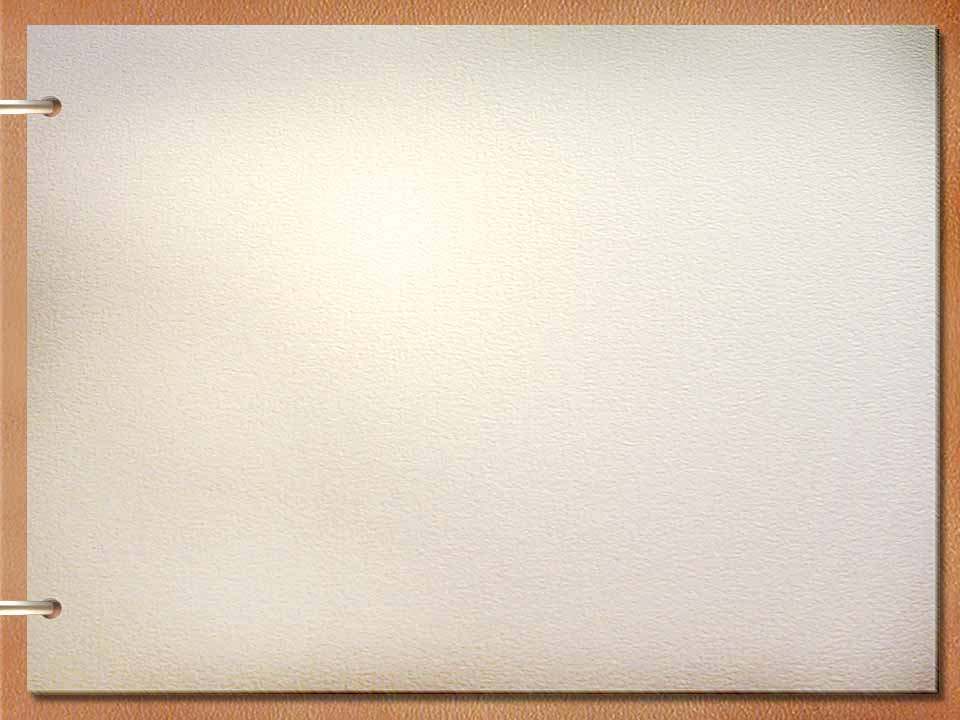 Resilience Research Center(Independent Learning)
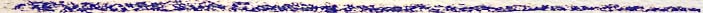 Identify a notable person that you believe is resilient.
Research that person to find information that supports your belief.
Create a Bubble Map that describes the person.
Frame your Bubble Map and provide evidence from your research that supports your descriptors.
Imagine that the person was nominated for “The Room 9 Resilience Award”.
Use the information from your Bubble Map and Frame to write a letter of recommendation for her or him explaining why they should win the award.
Create a WWWW&H rap about the person.
‹#›
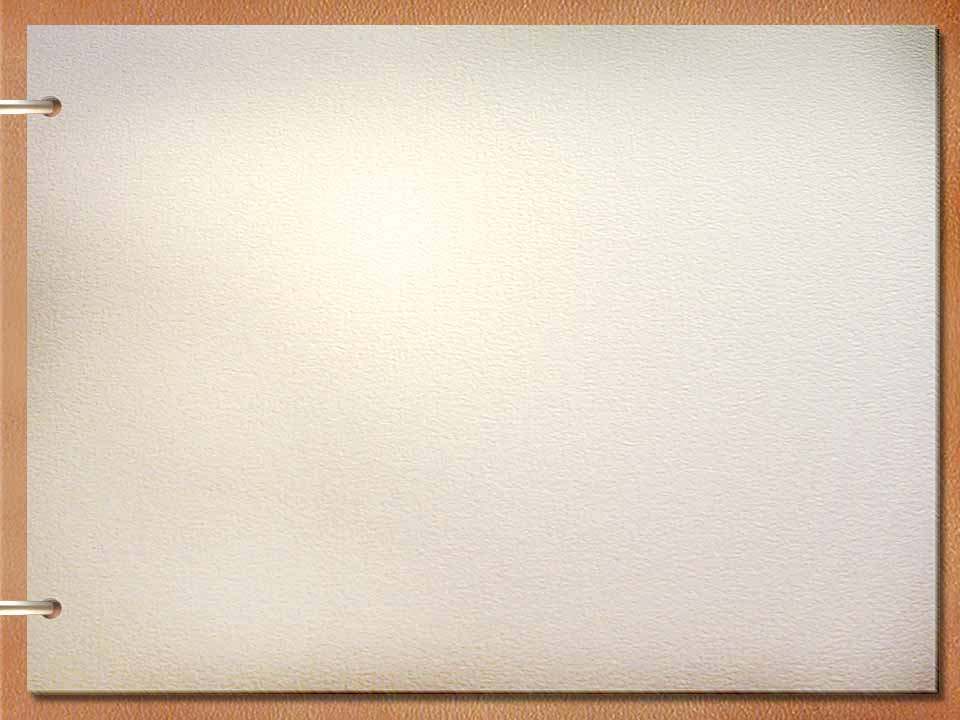 Teacher (Self) Reflection
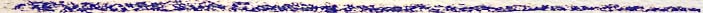 The research is clear that organizational change is the result of individuals changing themselves and their personal practices, not of "top-down" mandates (Airasian & Gullickson, 1997). 

Self-reflection gives teachers a voice and control over their own practice.
‹#›
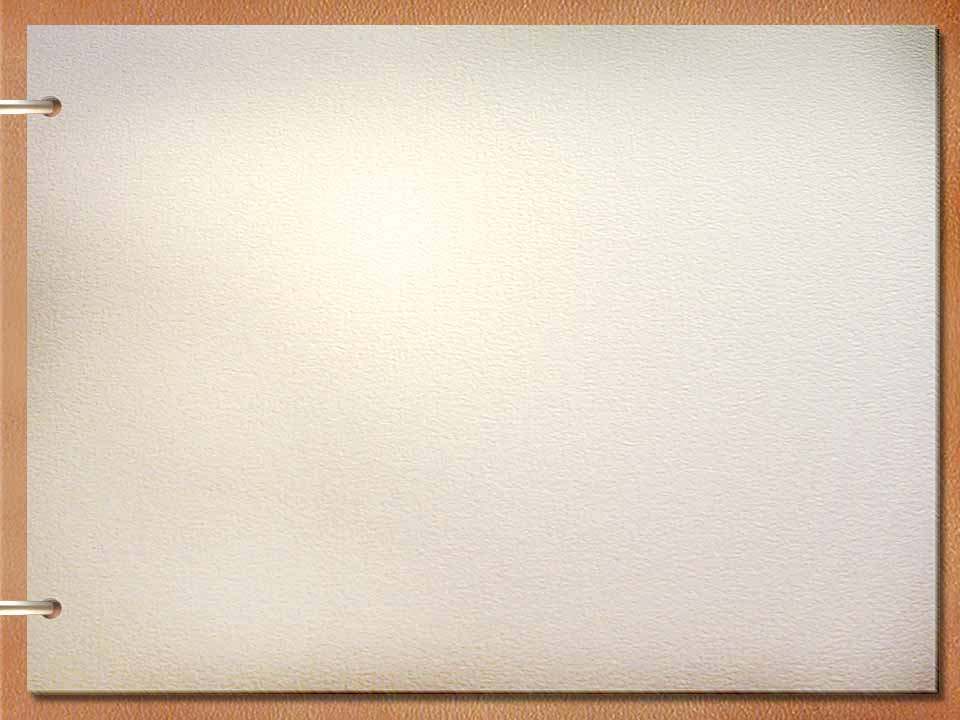 Teacher (Self) Reflection
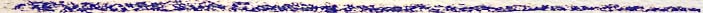 Reflective Question (example): 
“What practices have I included to ensure that my students will be successful?”
‹#›
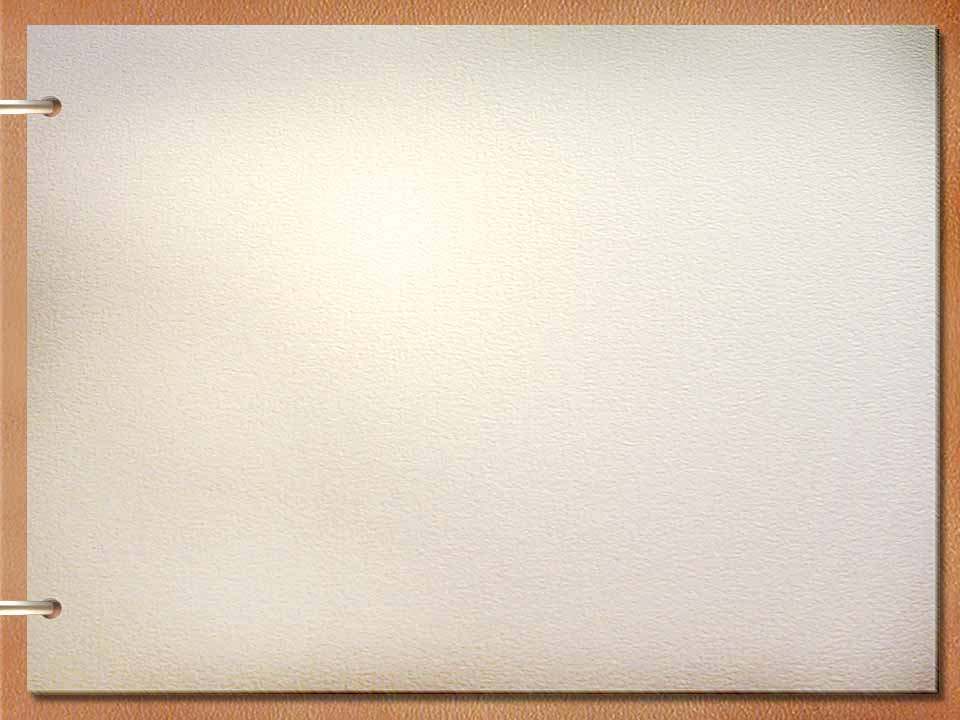 Release the LessonIndependent Practice
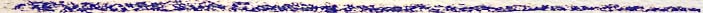 New Text: Inspirational Story
Same Strategies:
Key Word Prediction
View & Capture
Bubble Map & Frame
Writing (Quick Write) 
Genre Switching (WWWW&H)
‹#›
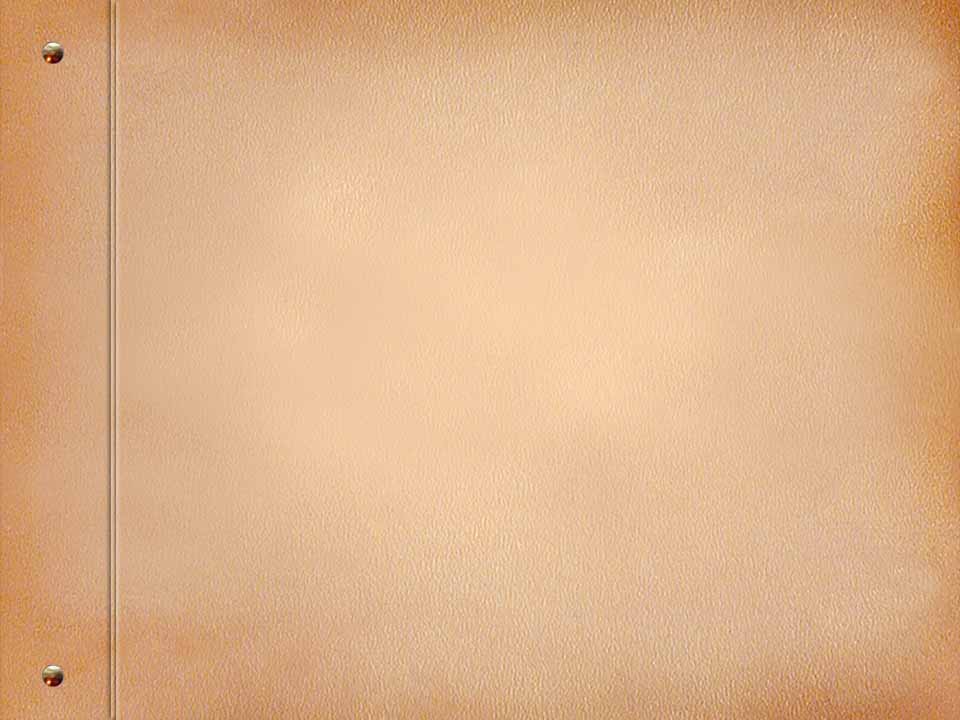 Inspirational Story
2 1/2          special         surgery      challenges

speaker 	sports 	      missing       games   

   1			kid		thumb
  
   leg		disability                 24             helper		 
  track                      motivational	 	 microscope 

	 2         understand	        nerves
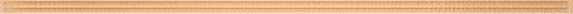 ‹#›
View & Capture
We will view the video text twice
Just take it in
View & Capture:
Write or draw examples from the text that demonstrate each of the ideas in your View & Capture frame.
Share what you captured with your partner.
Participate in the whole group discussion.
‹#›
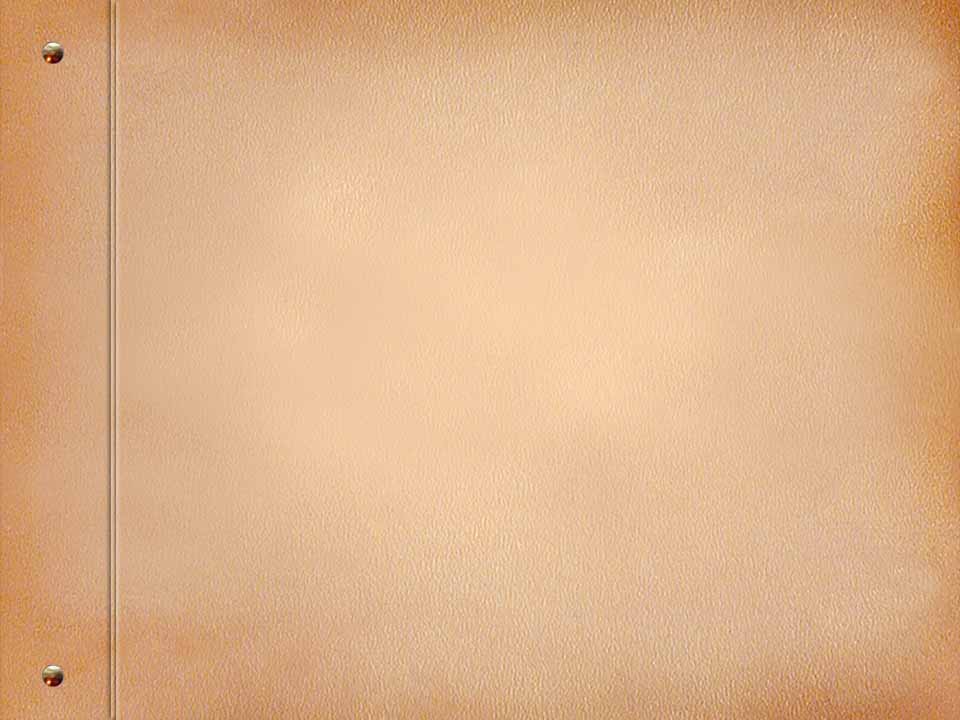 Inspirational Story
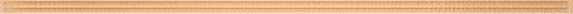 ‹#›
View & Capture FrameWrite or draw examples from the text that demonstrate evidence of the ideas in each box from main character’s life
‹#›
Bubble Map Describing Ben Underwood
Textual evidence
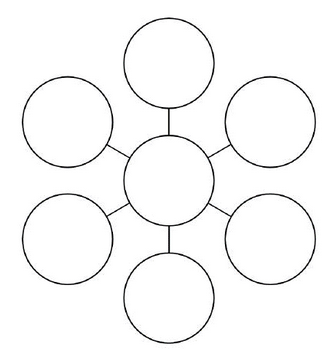 adjective
Textual evidence
Textual evidence
adjective
adjective
Ezra 
Frech
adjective
adjective
adjective
Textual evidence
Textual evidence
Textual evidence
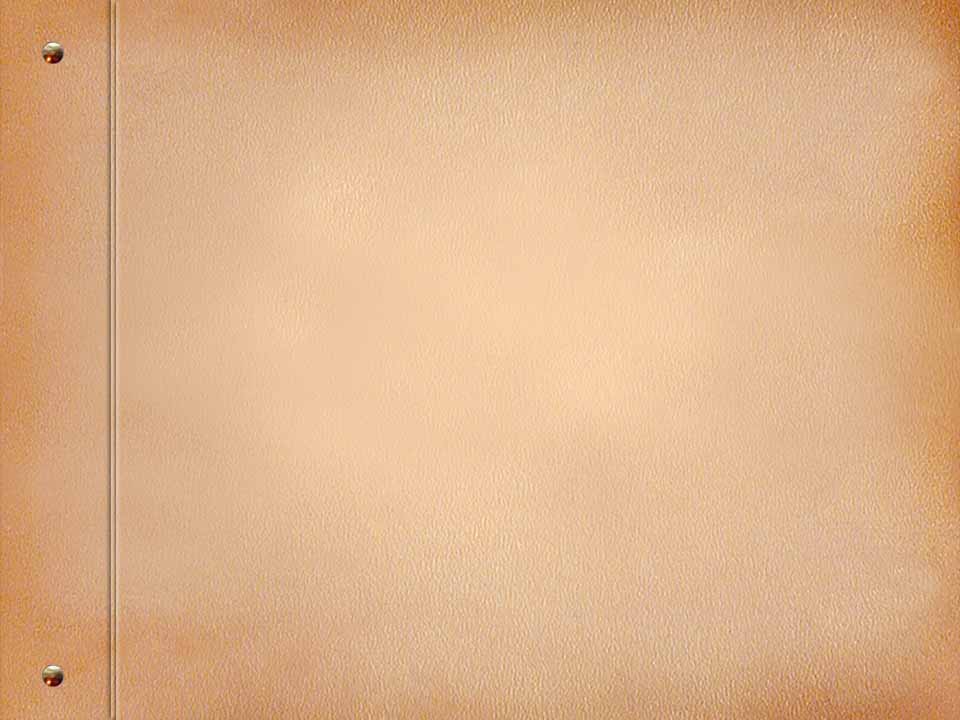 Metacognition Frame
I know I know something about ____________________.

First, ________________________________________.

Second, _______________________________________.

In addition, ____________________________________.

Finally, _______________________________________.

Now you know something that I know about __________.
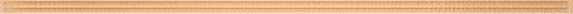 ‹#›
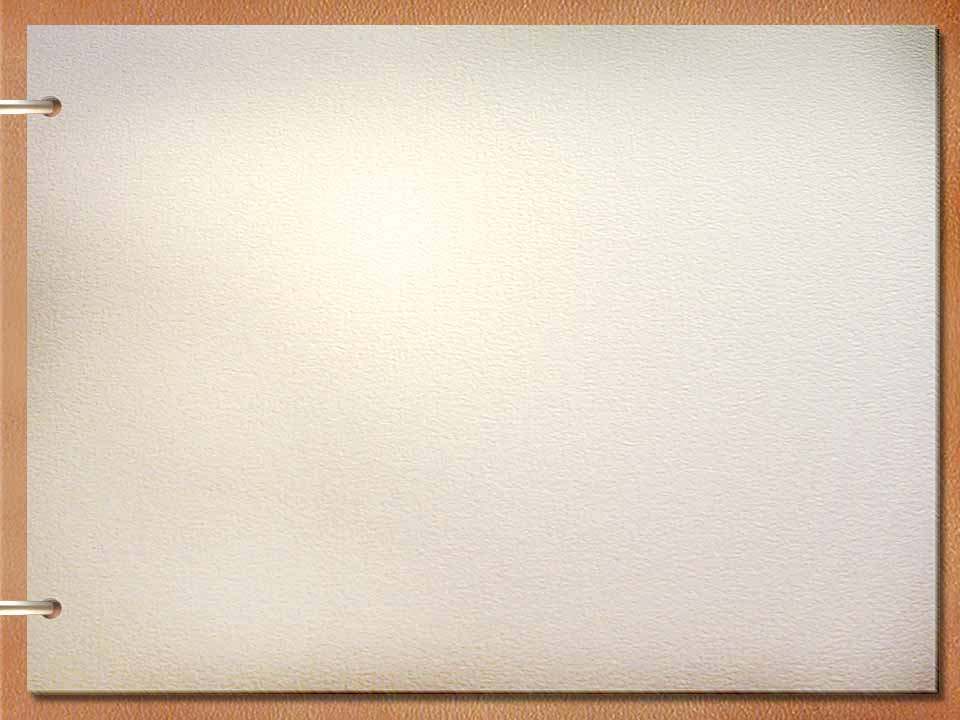 Genre SwitchingWWWW&H
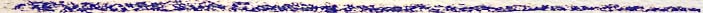 1.  “Who, What, When, Where and How”
2.  “Who, What, When, Where and How”
3. “Who?”    ______________ (4 counts)   	 
4.  “What?” ______________  (4 counts)	
5.  “When”   ______________ (4 counts)	
6.  “Where” ______________  (4 counts)	
7.  “How”     ______________ (4 counts)
8.  “Who, What, When, Where and How”
‹#›
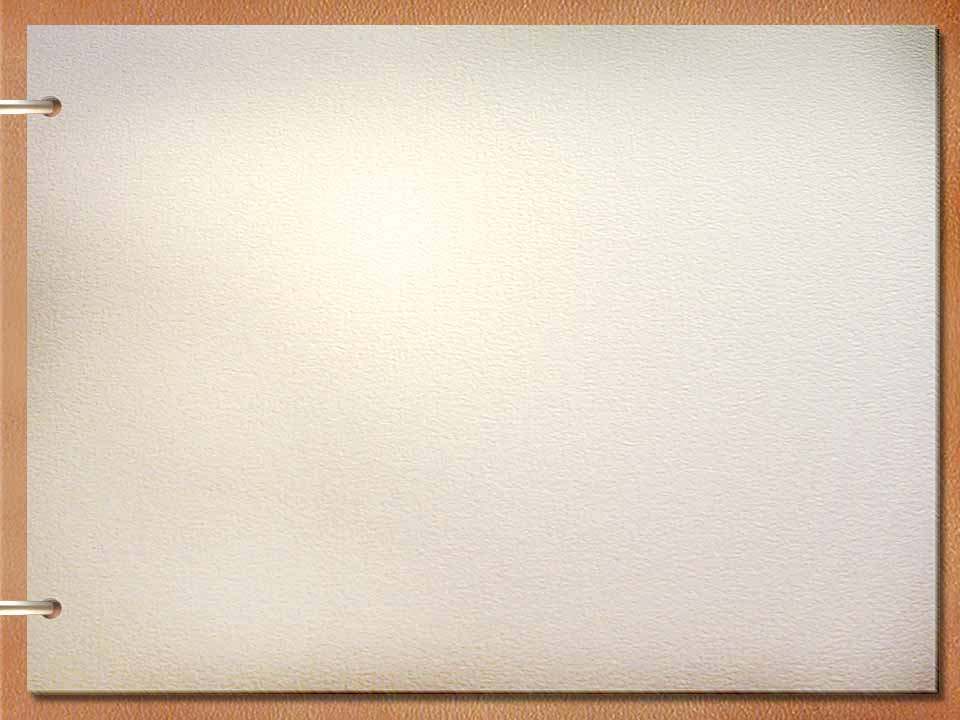 Self Assessment…
promotes learning
gives learners training in evaluation
gives both students and teachers a raised level of awareness of perceived levels of abilities
encourages learners to look at course content in a more discerning way
is highly motivating in terms of goal-orientation
expands the range of assessment techniques in the classroom
allows students to participate in their own evaluation
‹#›
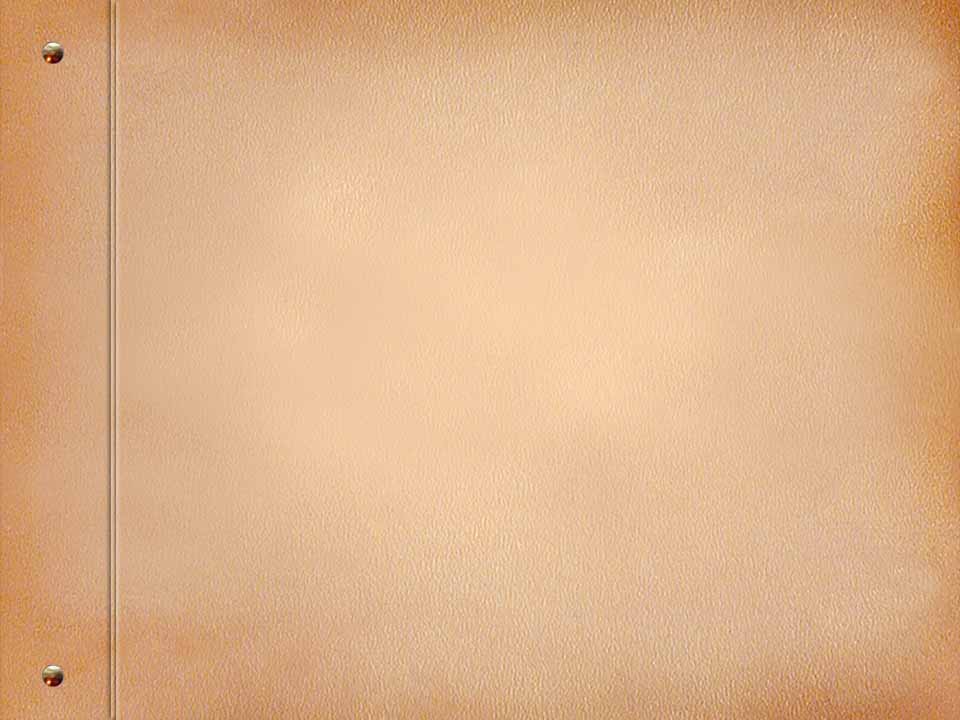 How did we get here?
Relating Factor:  helped us to
Circle Map
as
as
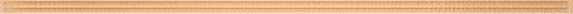 Define Resilience
‹#›
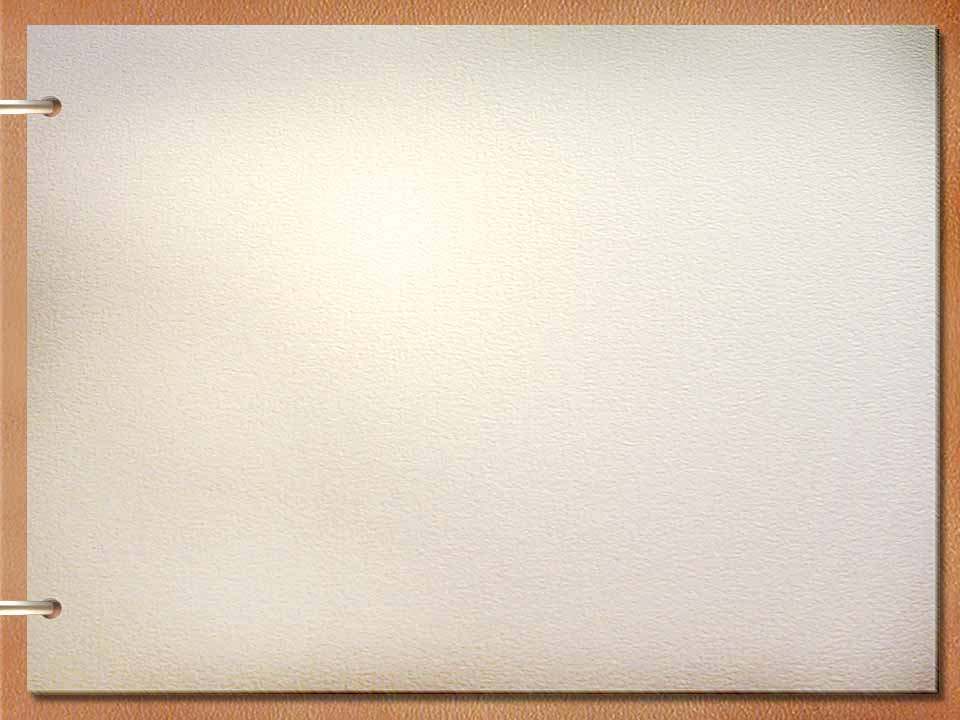 Student Reflection
Ask: If I gave you the test today, could you achieve an 80% or better on:

Describing a person using adjectives 
Providing evidence from text to support your thoughts  descriptors.
Synthesizing information into written form 
Transferring learning to a new genre
		
		Red = I am not ready.
		Yellow = I have some reservations.
		Green = I am ready!
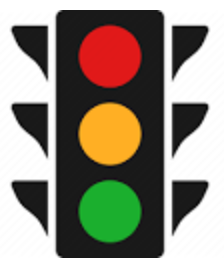 ‹#›
Concept Confirmation
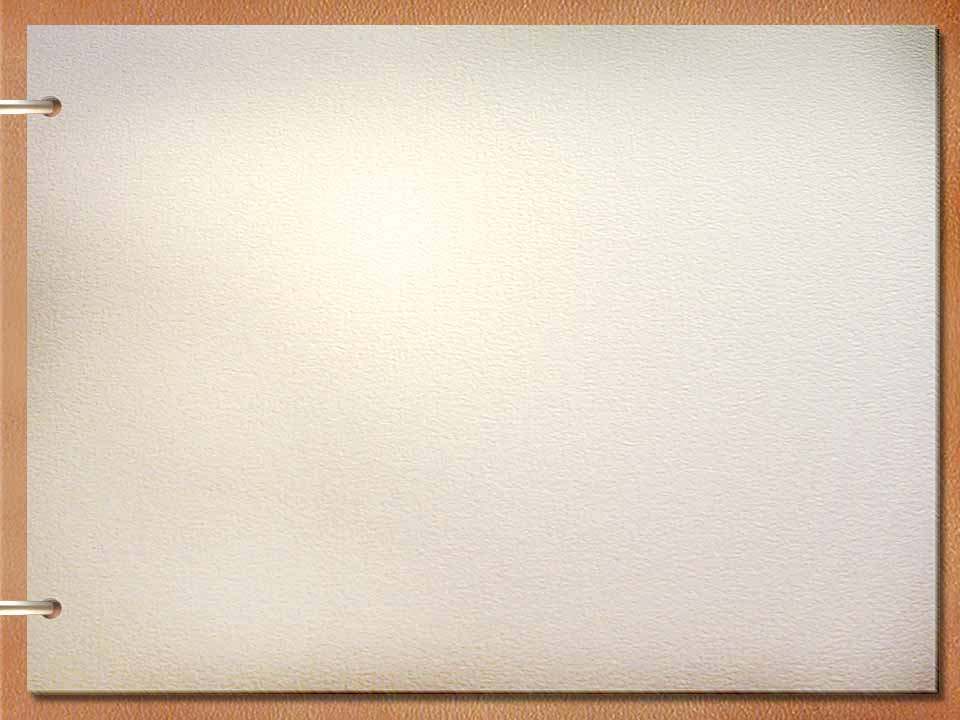 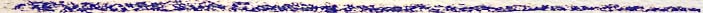 Deep knowledge transfers across time and cultures and provides a conceptual structure for thinking about related and new ideas. - H. Lynn Erikson

Revisit Circle Map
Metacognition Frame
‹#›
Concept Confirmation
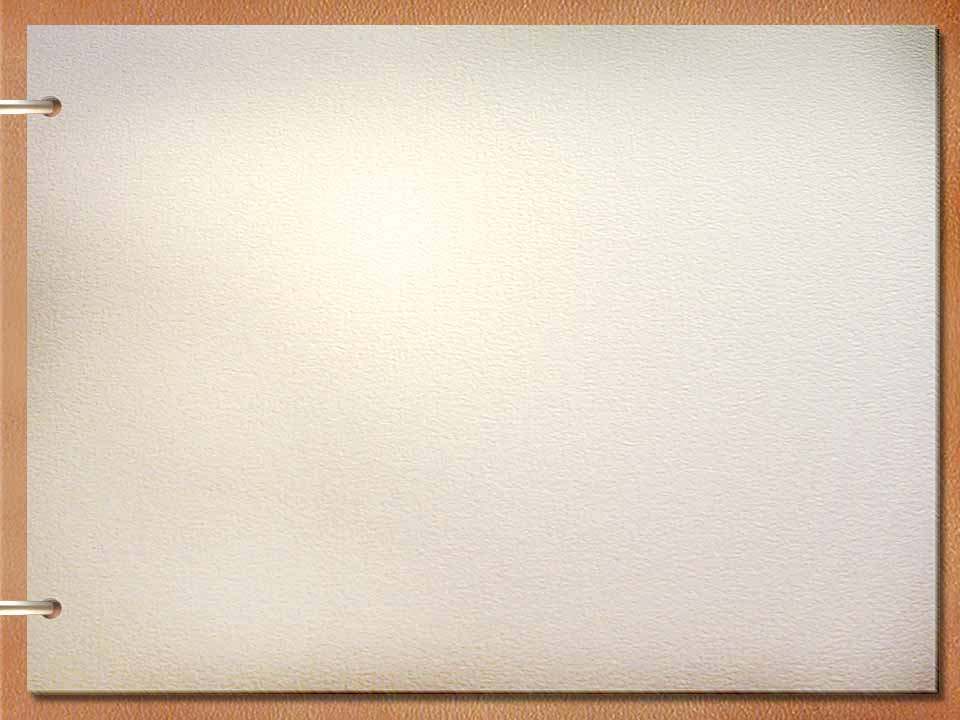 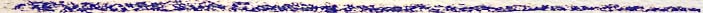 Strategies:
Circle Map (revisited)
‹#›
Resilience
Behaviors
Characteristics
On Teaching Toward Mastery/Understanding…
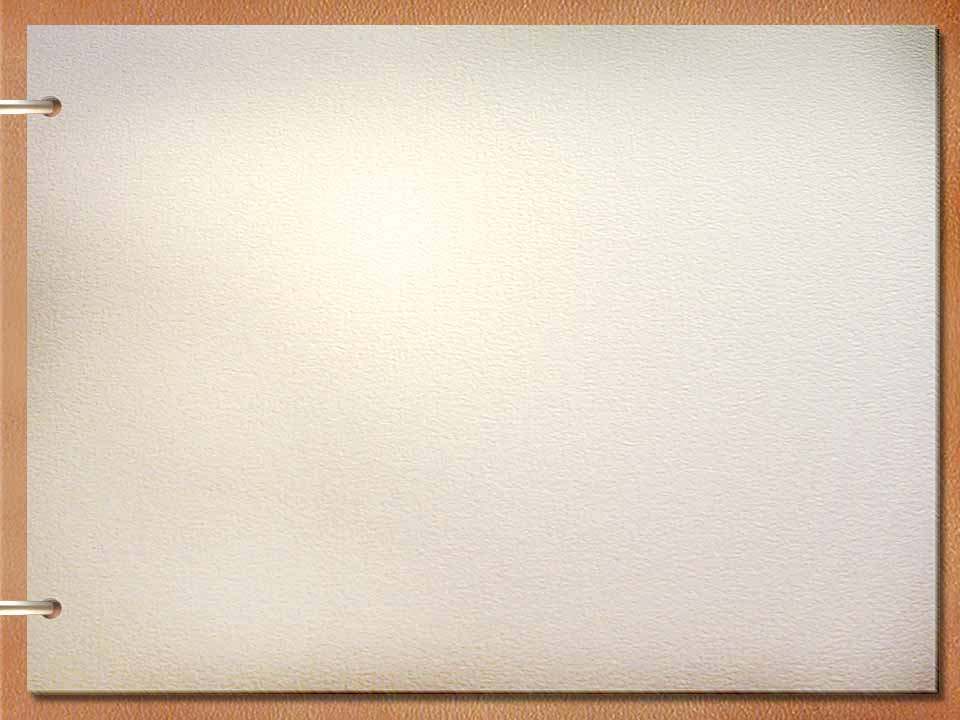 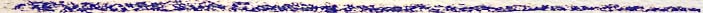 A teacher who expects and insists on excellence brings on mastery.
Mastery is related to transformation and the expectations of achieving ever higher levels of excellence; reaching for that ultimate goal of being in sync with the natural world.  -Augusta Mann
‹#›
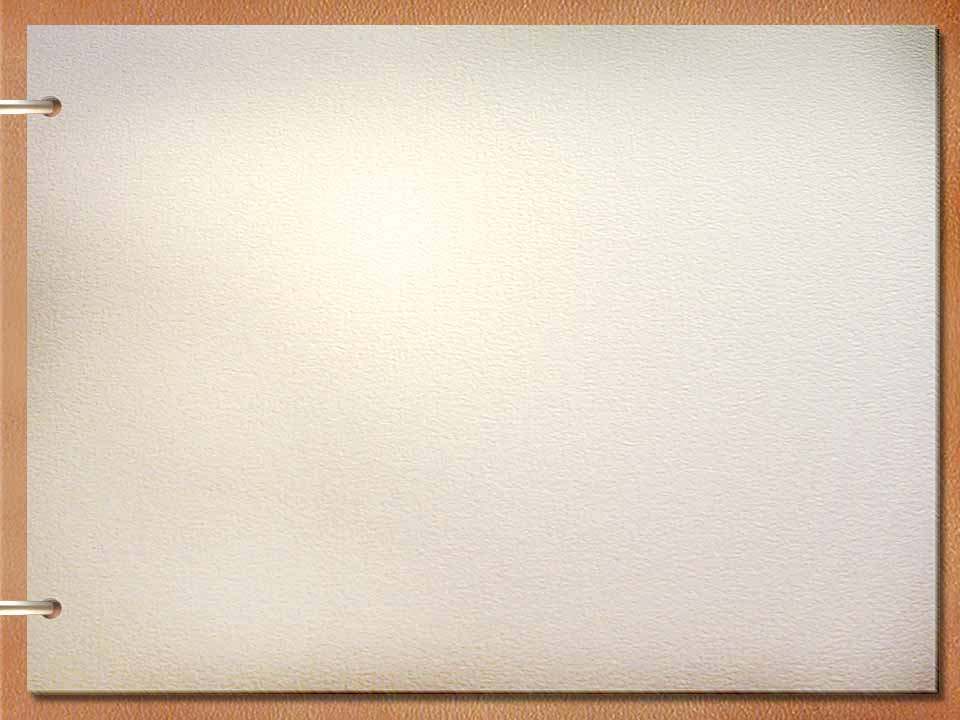 Assessment
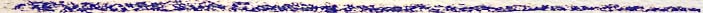 New Text:  Cesar Chavez: Fasts
Same Concept and Strategies:
Revisit Circle Map
Bubble Map/Frame
Writing/Genre Switching
‹#›
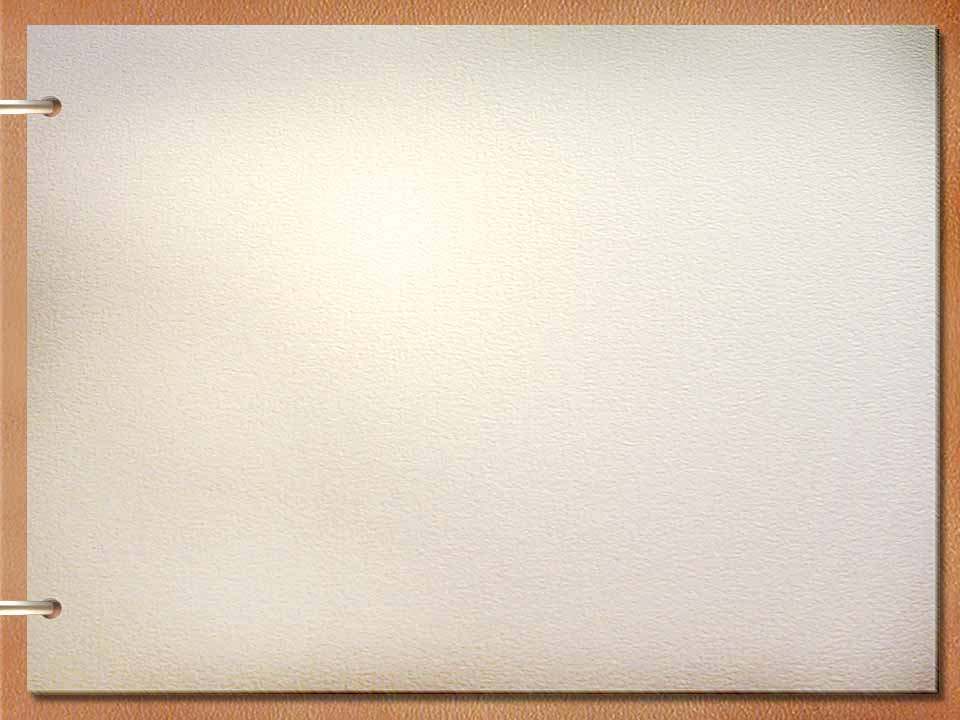 Assessment
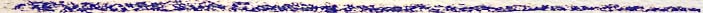 Assessment:  After experiencing the text, create a Bubble Map using adjectives that describe Cesar Chavez, add a frame to your Bubble Map and provide evidence from text to supports each descriptor, synthesize the  information from your Bubble Map and Frame in written form, transfer what you’ve learned into the WWWW&H genre.
‹#›
Cesar Chavez Fasts
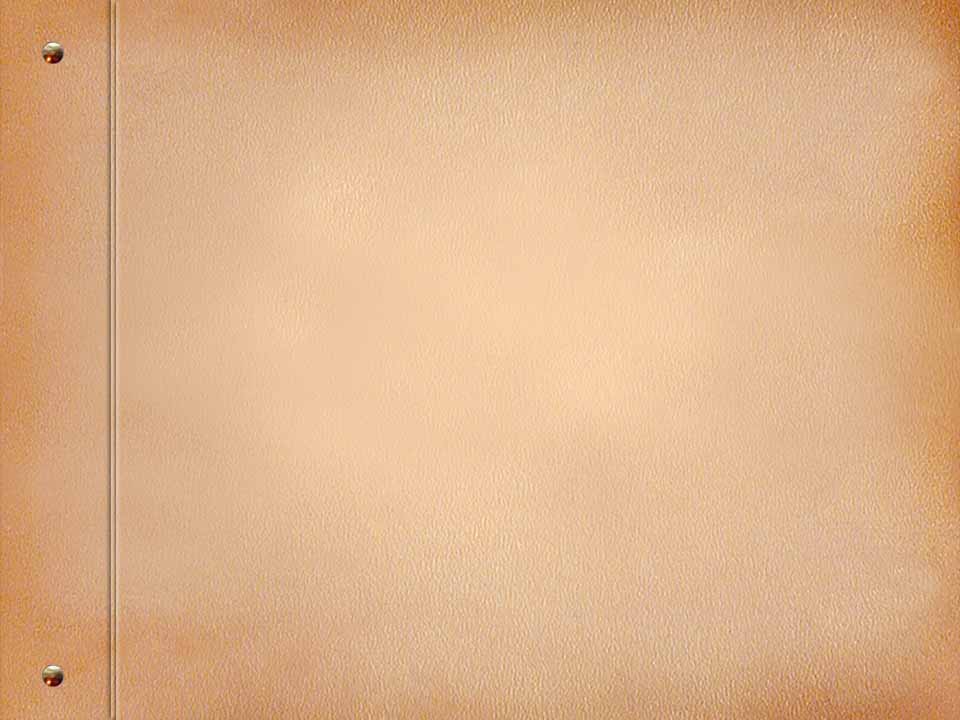 overcome 		8		symbol

    movement 		achieve		give 					
violence     sacrifice	  commitment
       
	pesticide                  values	               leaflet	
farmers		organize	1968					
      eagle			1988		dying

hero			life		courage				
          justice			suffer
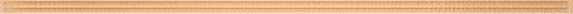 ‹#›
View & Capture
We will view the video text twice
Just take it in
View & Capture:
Write or draw examples from the text that demonstrate each of the ideas in your View & Capture frame.
Share what you captured with your partner.
Participate in the whole group discussion.
‹#›
View & Capture FrameWrite or draw examples from the text that demonstrate evidence of the ideas in each box from main character’s life
‹#›
Bubble Map Describing Ben Underwood
Textual evidence
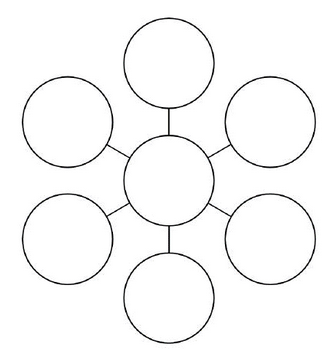 adjective
Textual evidence
Textual evidence
adjective
adjective
Cesar
Chavez
adjective
adjective
adjective
Textual evidence
Textual evidence
Textual evidence
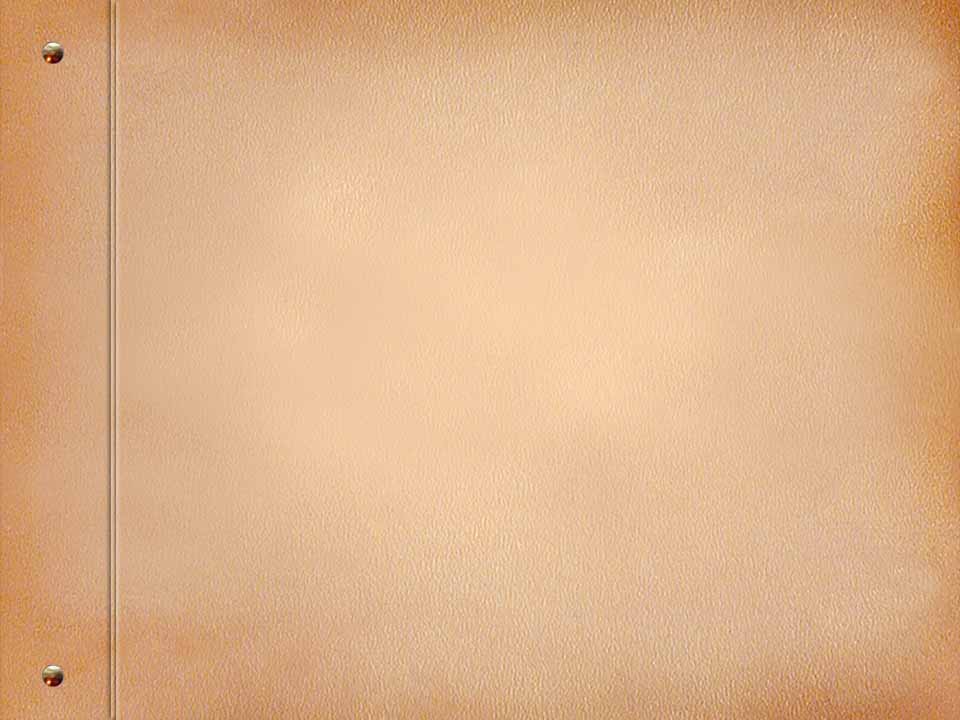 Cesar Chavez Fasts Video
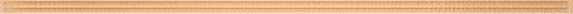 ‹#›
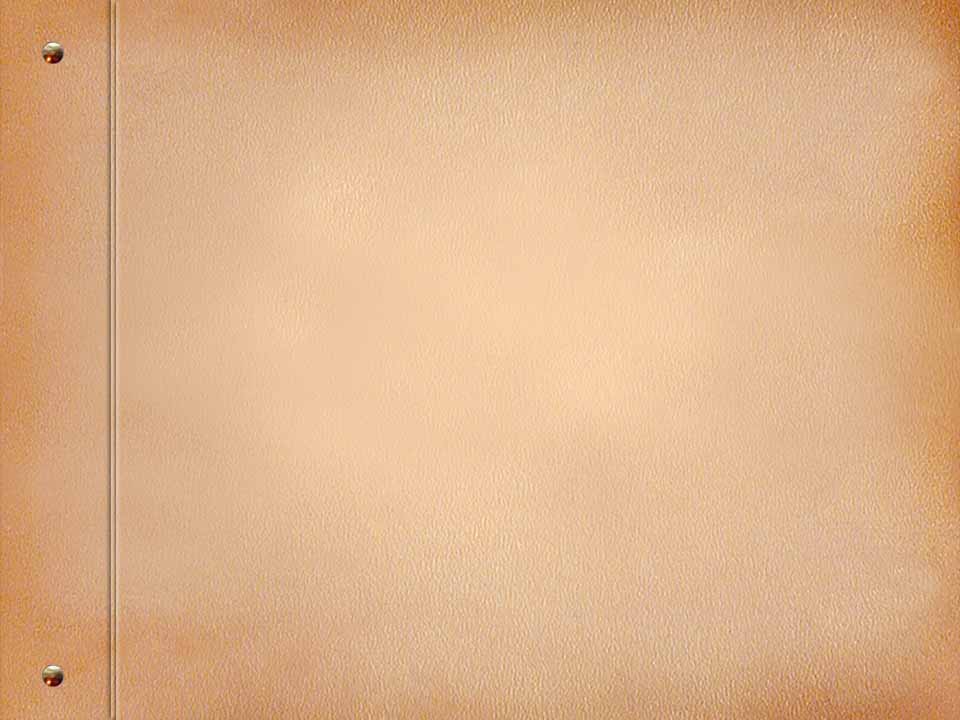 Metacognition Frame
I know I know something about ____________________.

First, ________________________________________.

Second, _______________________________________.

In addition, ____________________________________.

Finally, _______________________________________.

Now you know something that I know about __________.
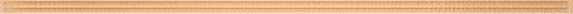 ‹#›
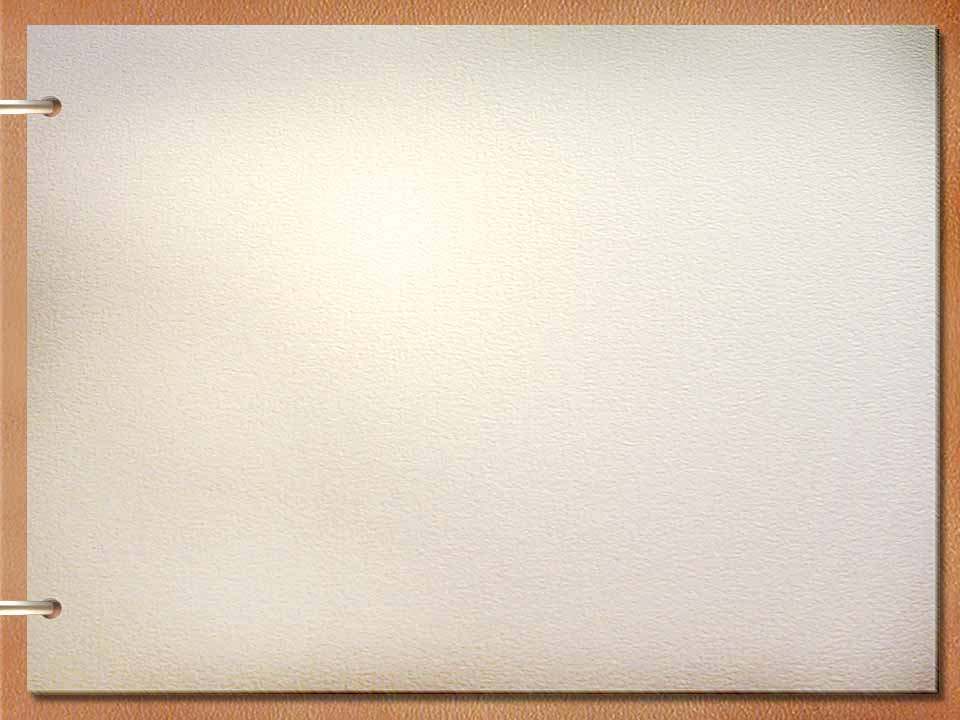 Genre SwitchingWWWW&H
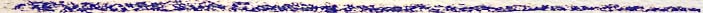 1.  “Who, What, When, Where and How”
2.  “Who, What, When, Where and How”
3. “Who?”    ______________ (4 counts)   	 
4.  “What?” ______________  (4 counts)	
5.  “When”   ______________ (4 counts)	
6.  “Where” ______________  (4 counts)	
7.  “How”     ______________ (4 counts)
8.  “Who, What, When, Where and How”
‹#›
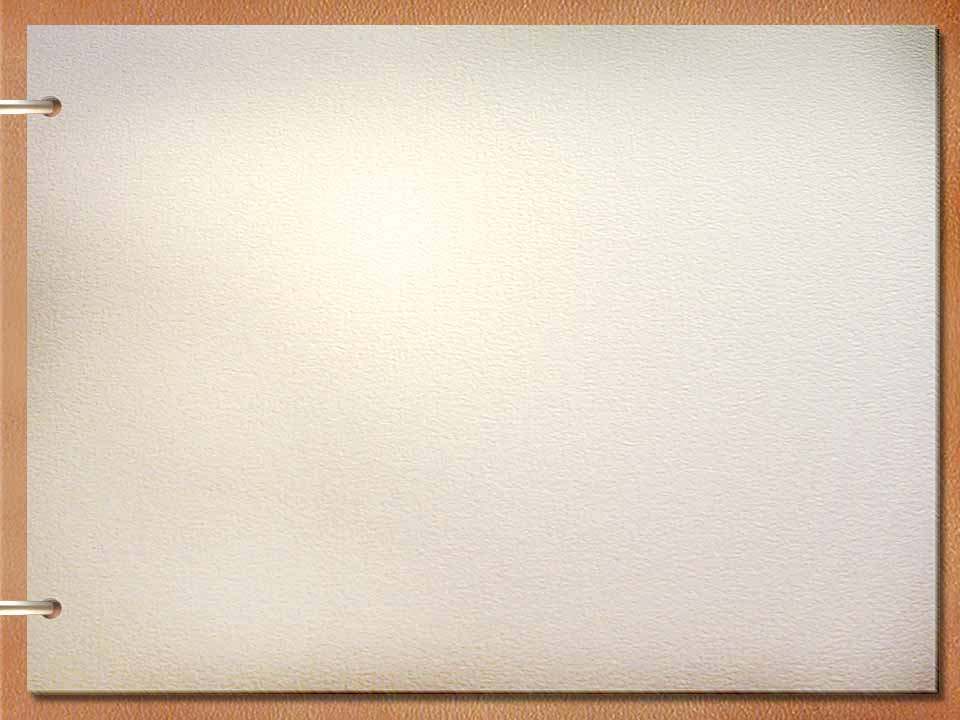 Assessment
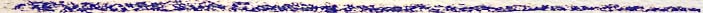 Assessment:  After experiencing the text, create a Bubble Map using adjectives that describe Cesar Chavez, add a frame to your Bubble Map and provide evidence from text to supports each descriptor, synthesize the  information from your Bubble Map and Frame in written form, transfer what you’ve learned into the WWWW&H genre.
‹#›
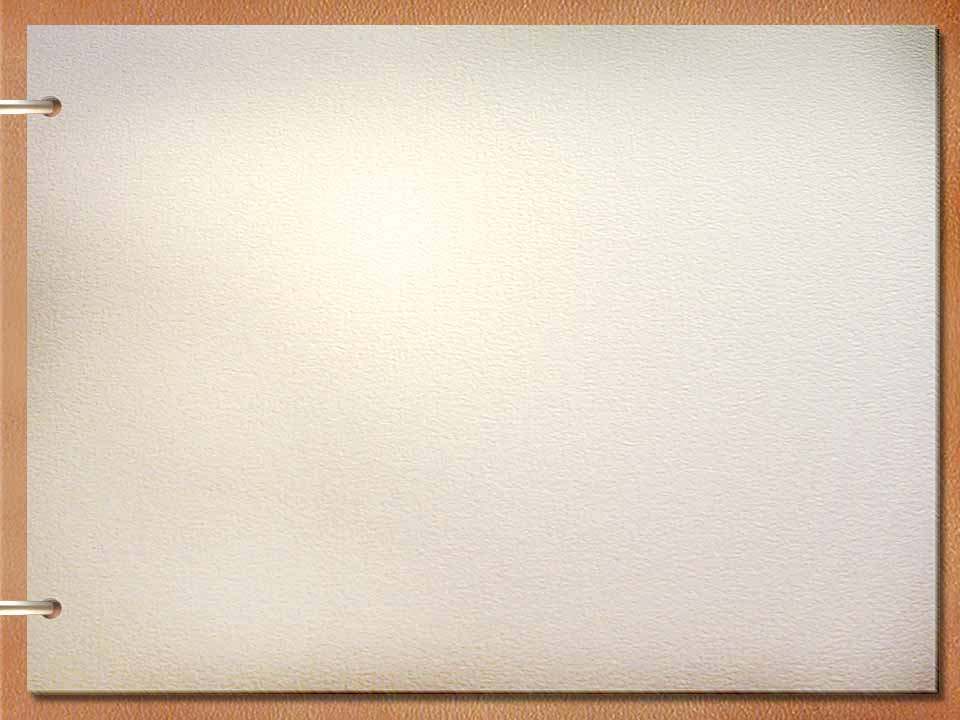 Home Again…         Student Success
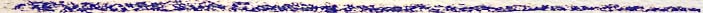 Demonstration of Mastery/Understanding
‹#›